Департамент образования ОГБПОУ Шарьинский политехнический техникум Костромской области
Профессия 16675 «Повар»
МДК.01.01.  Технология обработки сырья и приготовления блюд из овощей и грибов
Тема урока:
Виды овощей, грибов
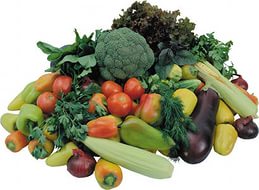 Преподаватель – 
Мицкевич О.В.
Таблица1 . Классификация овощей, грибов
Виды овощей
Все овощи делятся на группы: 
клубнеплоды, 
корнеплоды , 
капустные, 
луковые, 
пряные, 
салатно-шпинатные,
плодовые (томатные,       тыквенные), 
бобовые, 
зерновые, 
десертные.
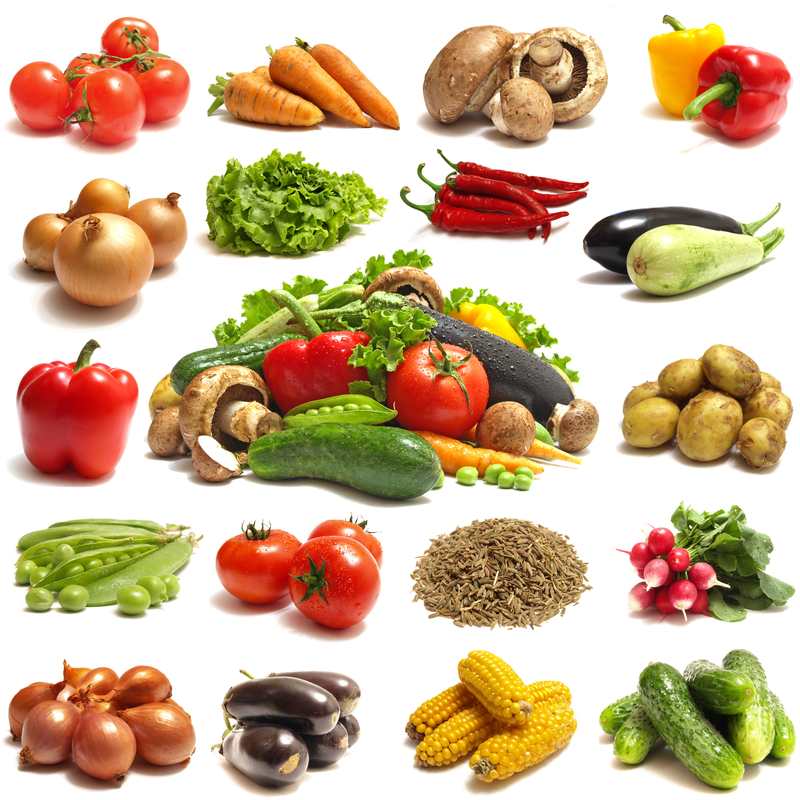 Клубнеплоды
- это утолщенное окончание подземного стебля: картофель, топинамбур (земляная груша), батат (сладкий картофель)
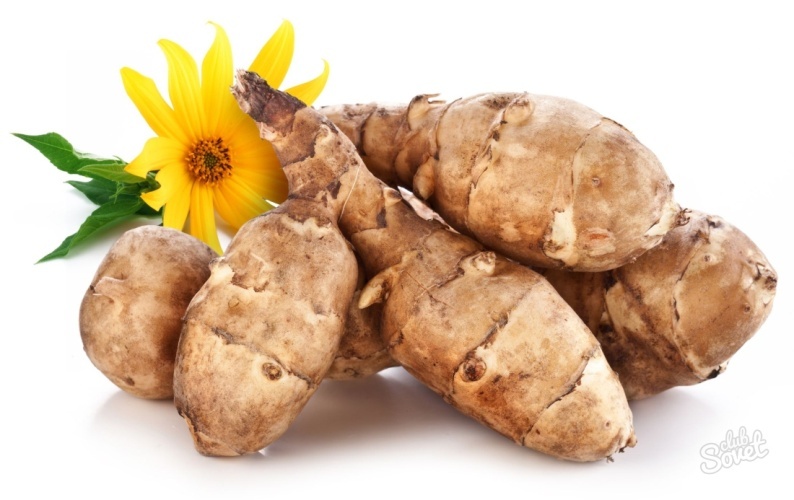 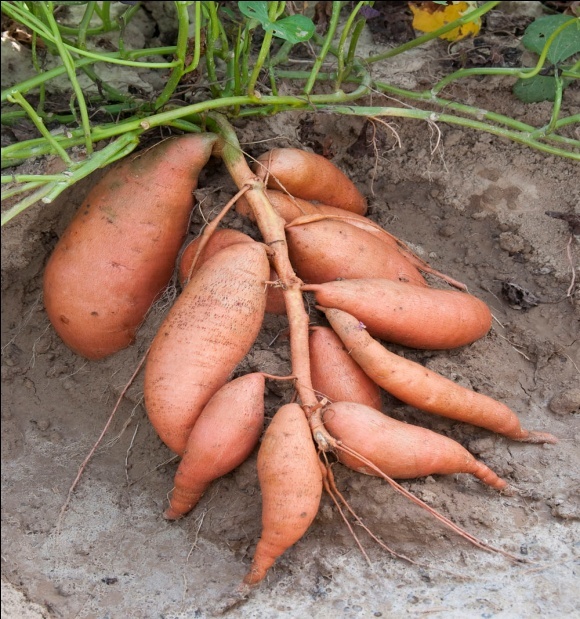 Картофель
Топинамбур
Батат
Корнеплоды
- овощи, утолщенный стержневой корень, который съедобен: морковь, свекла, репа, брюква, редька, редис, петрушка, пастернак, сельдерей, хрен;
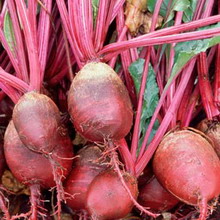 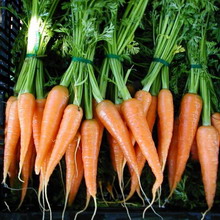 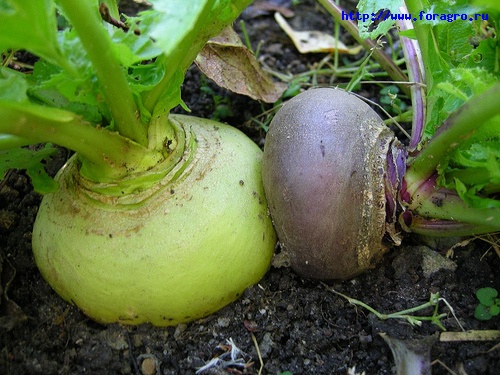 Свекла
Морковь
Репа
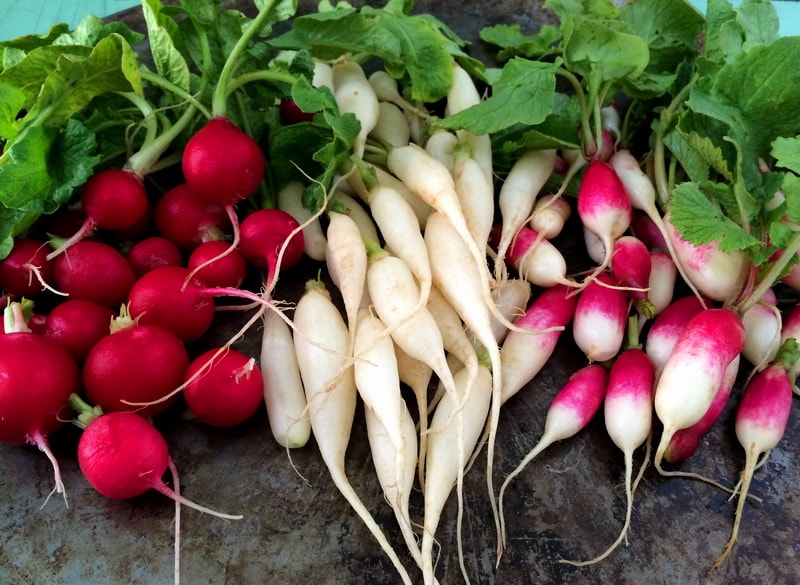 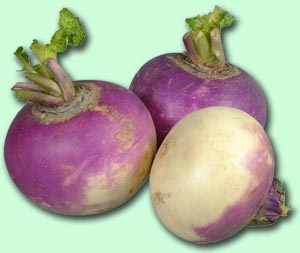 Брюква
Редис
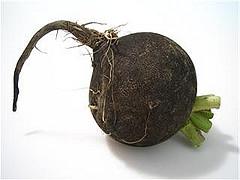 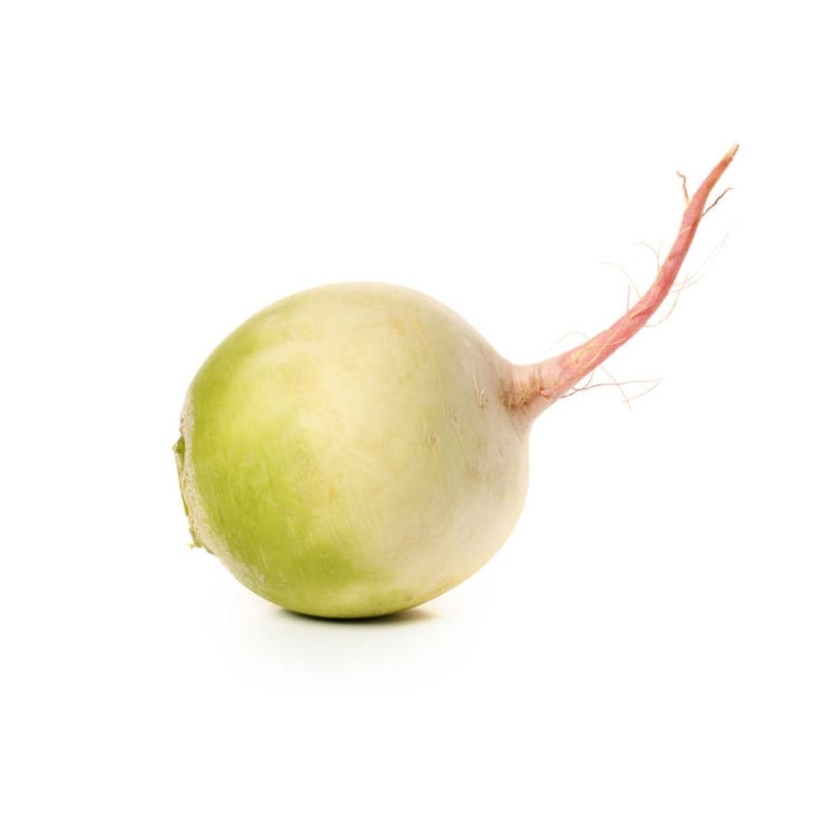 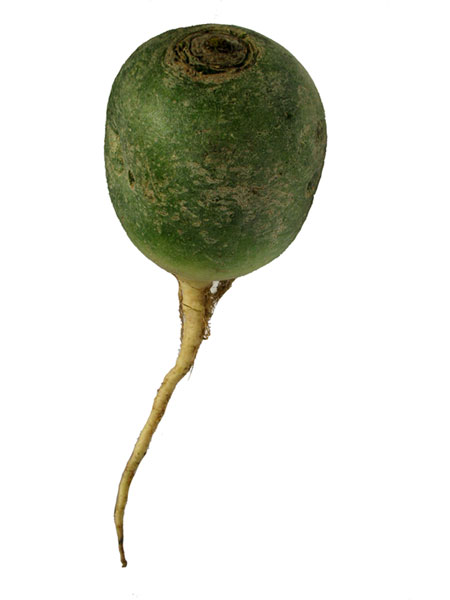 Редька
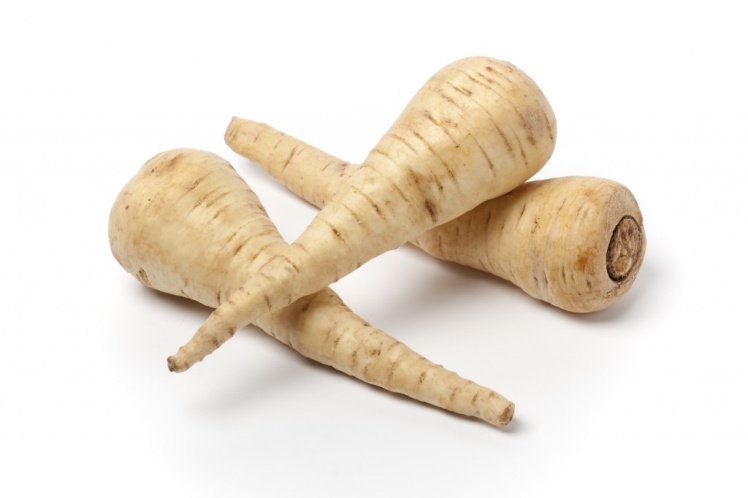 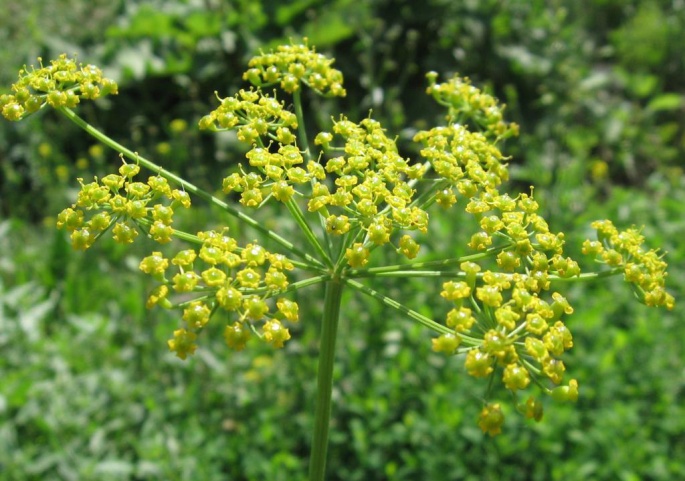 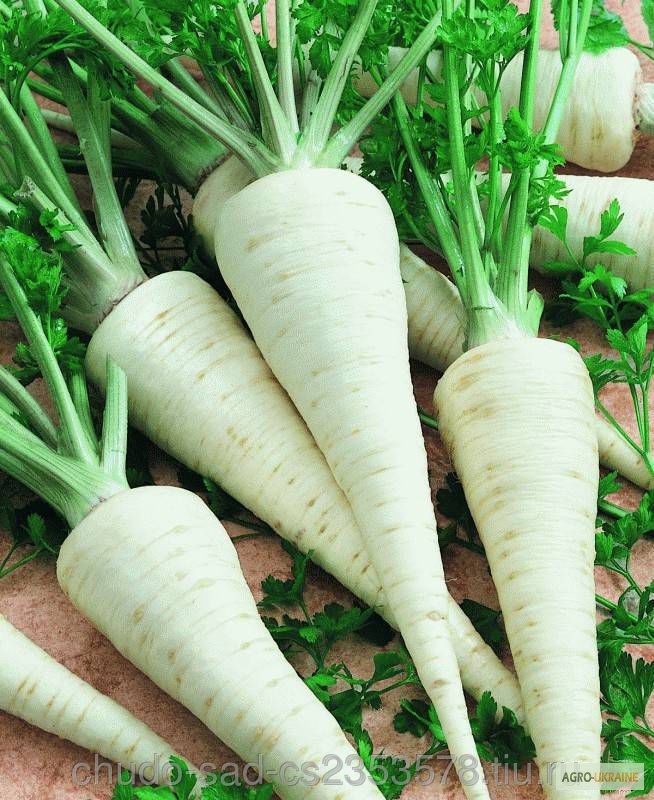 Пастернак
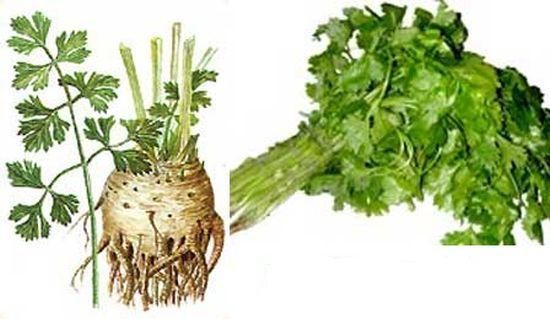 Петрушка
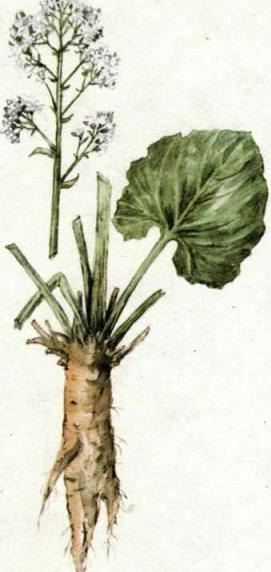 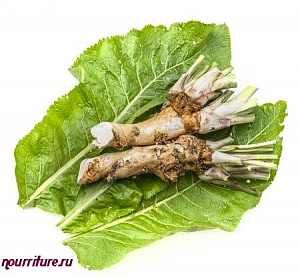 Сельдерей
Катран
Хрен
Капустные
- капуста белокочанная, краснокочанная, савойская, брюссельская, цветная, брокколи, кольраби
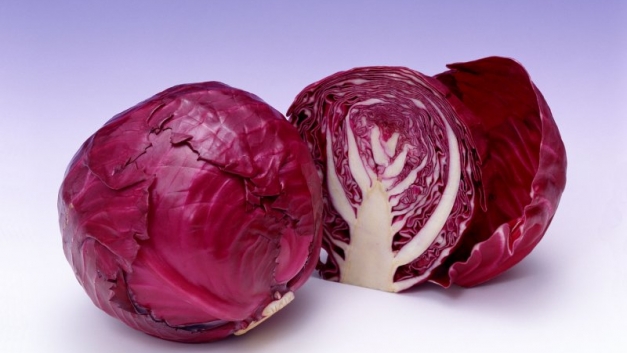 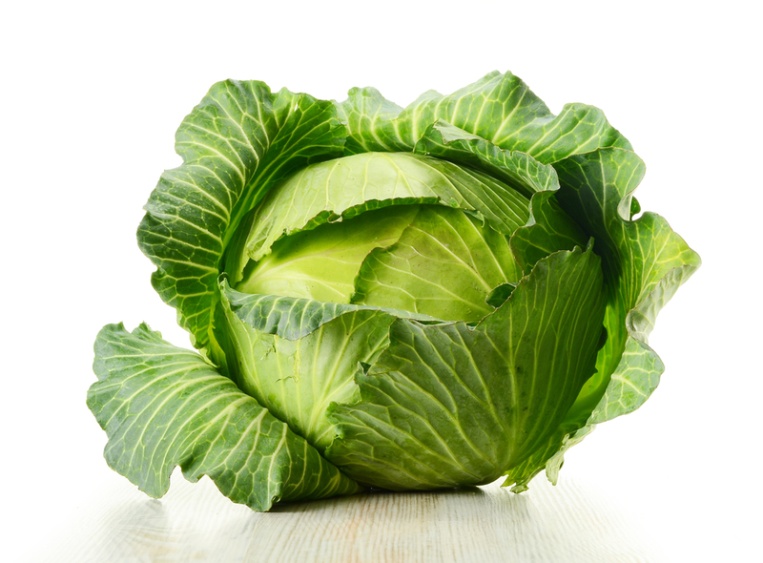 краснокочанная
белокочанная
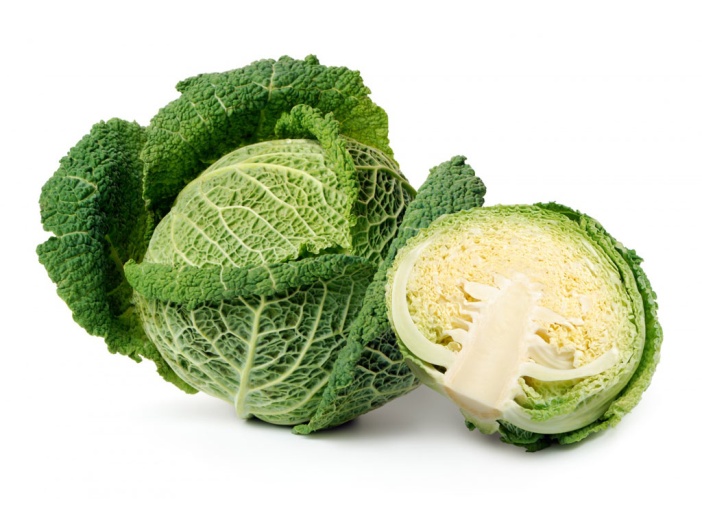 савойская
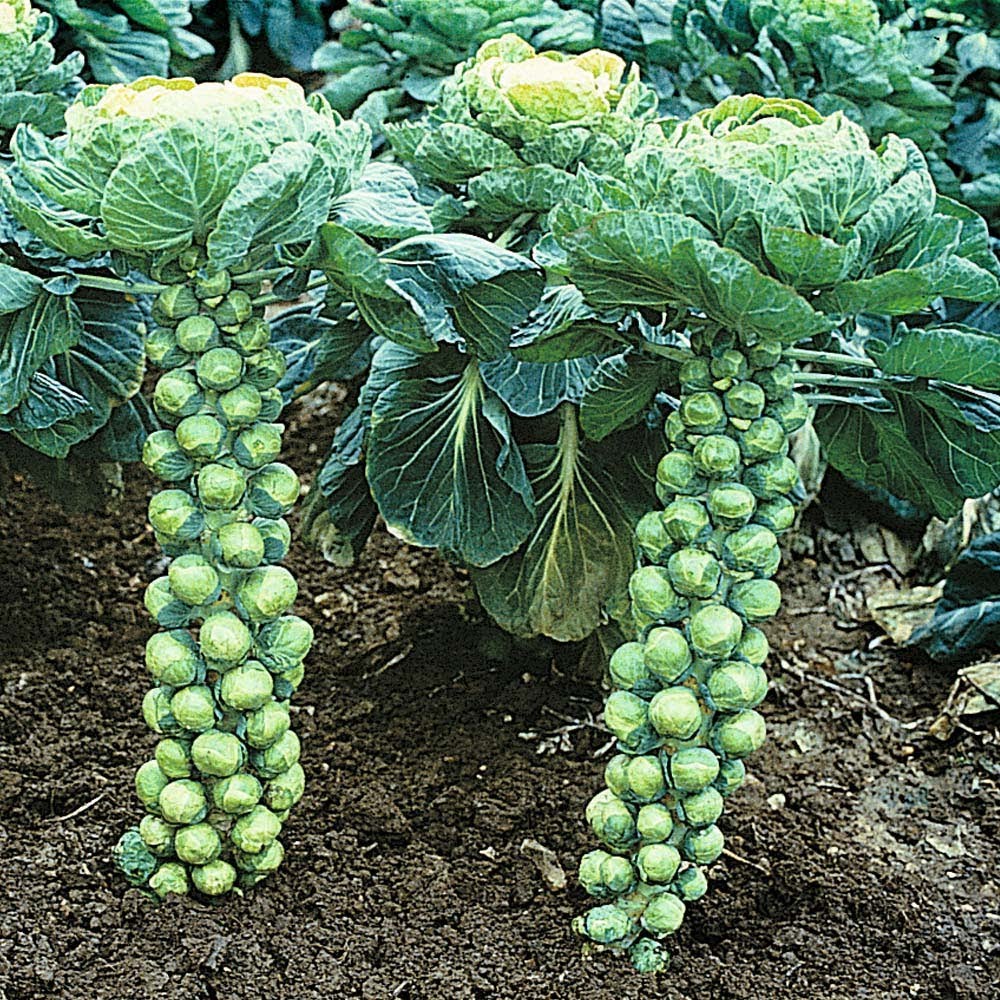 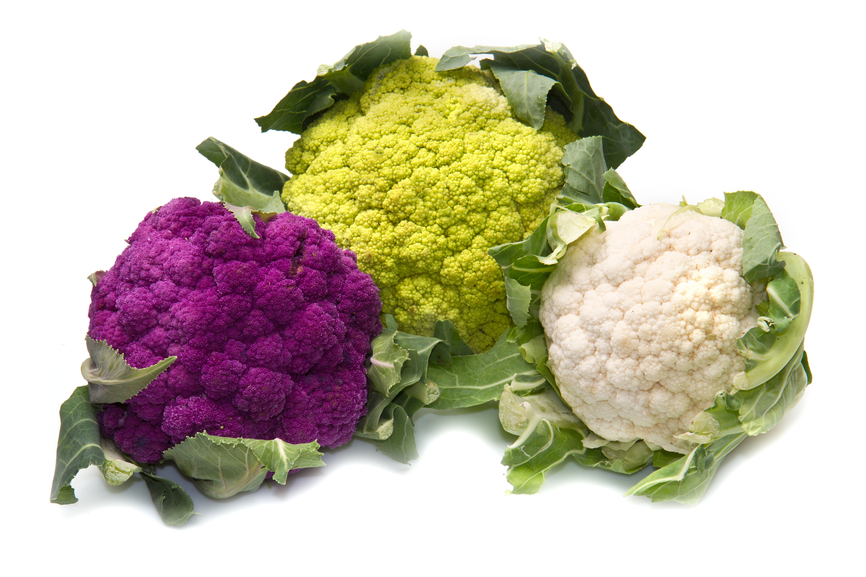 Брюссельская
Цветная
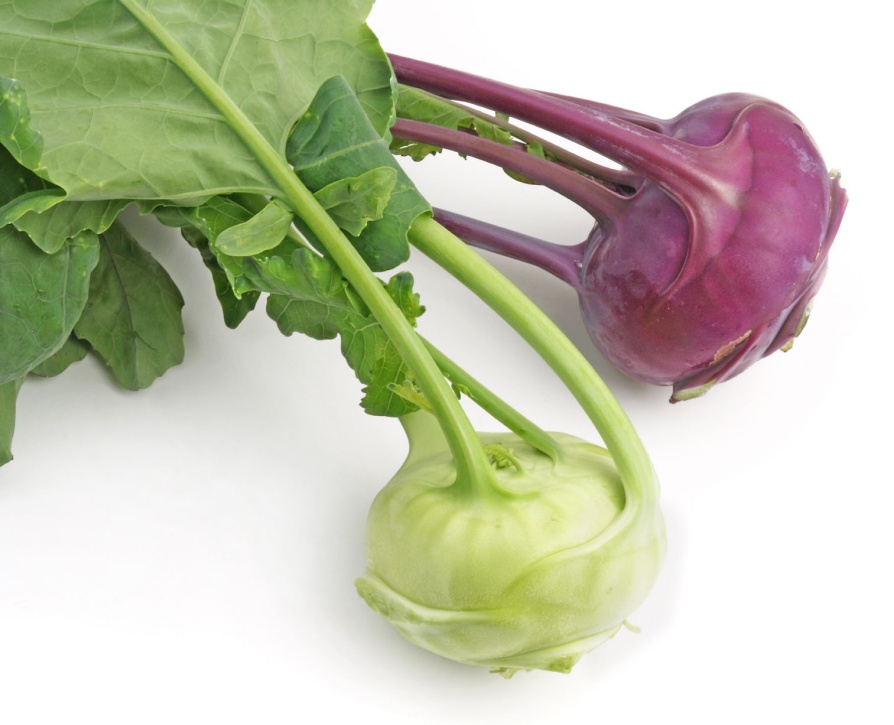 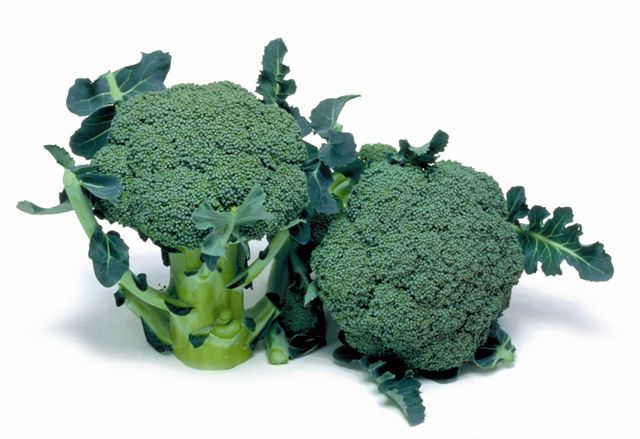 Брокколи
Кольраби
Луковые
- это травянистые многолетние растения: лук репчатый, зеленый, порей, батун, шнитт, шалот, слизун, многоярусный, чеснок
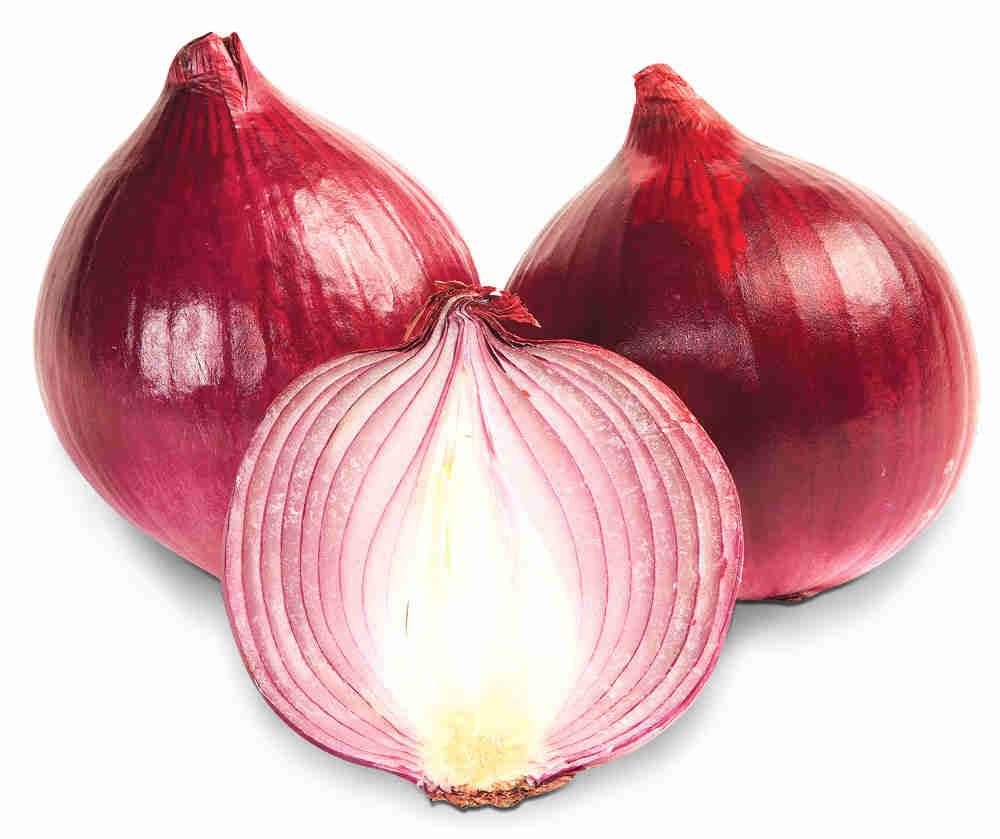 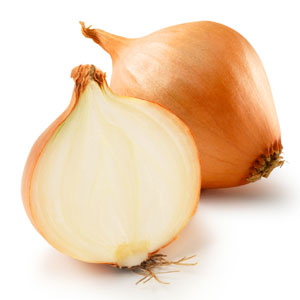 желтый
красный
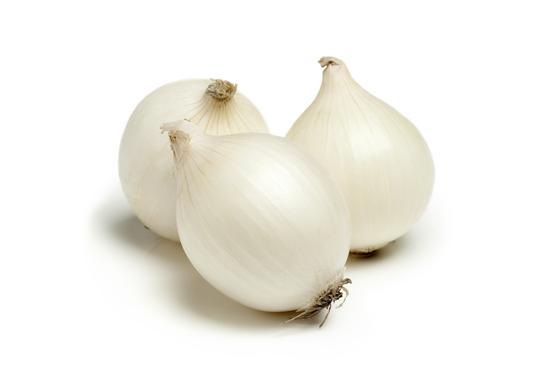 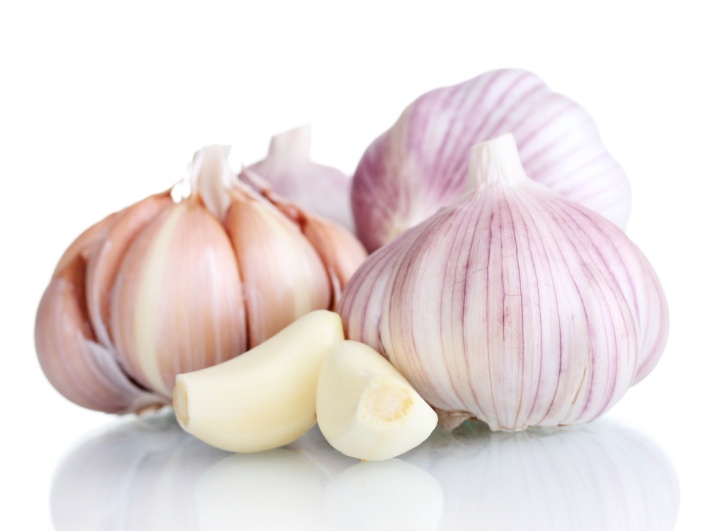 чеснок
белый
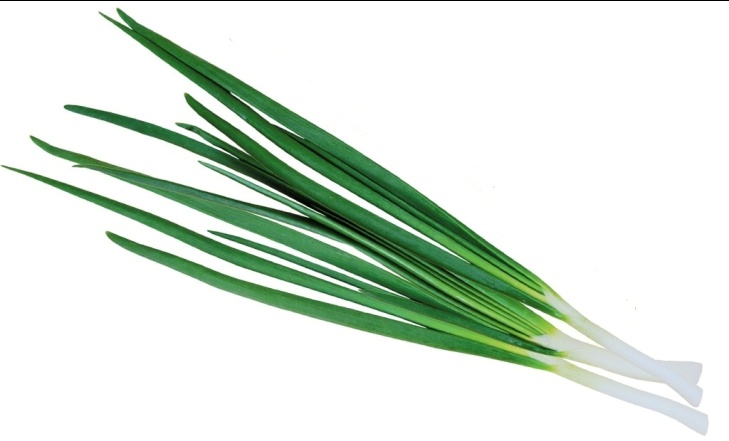 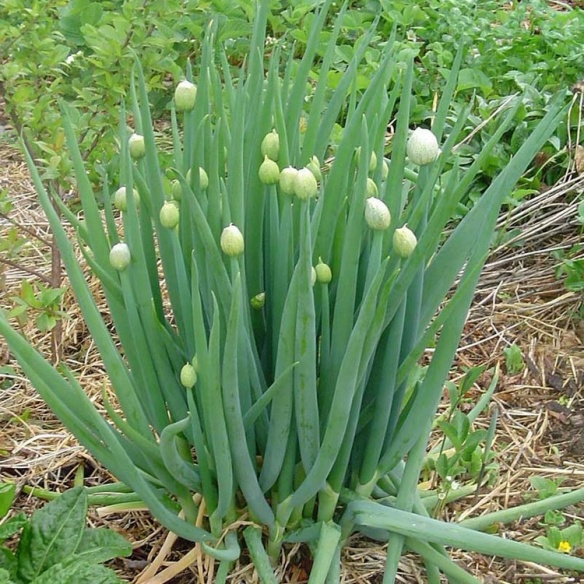 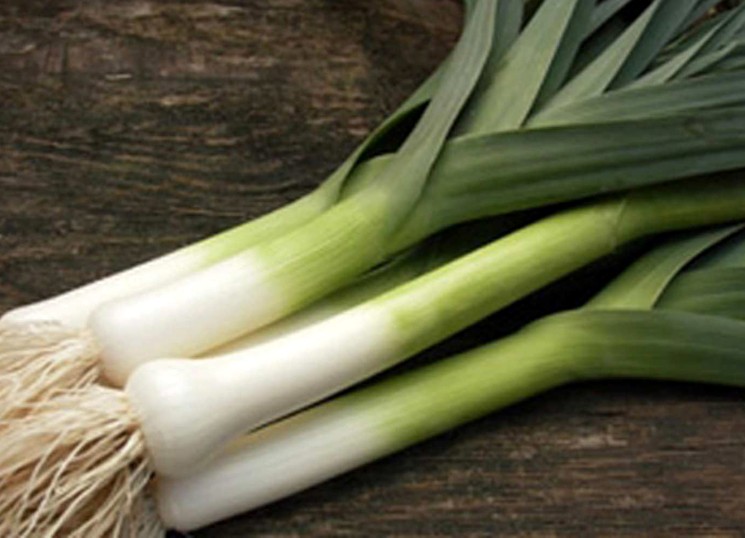 Зеленый
Порей
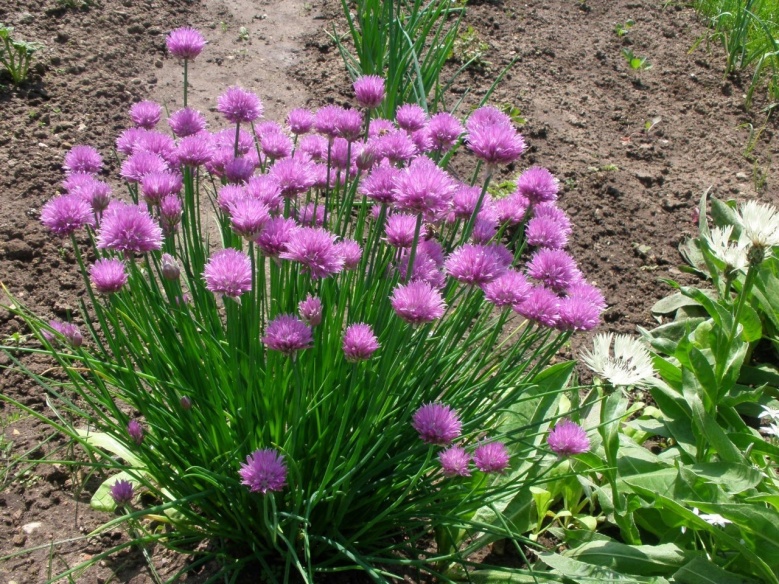 Батун
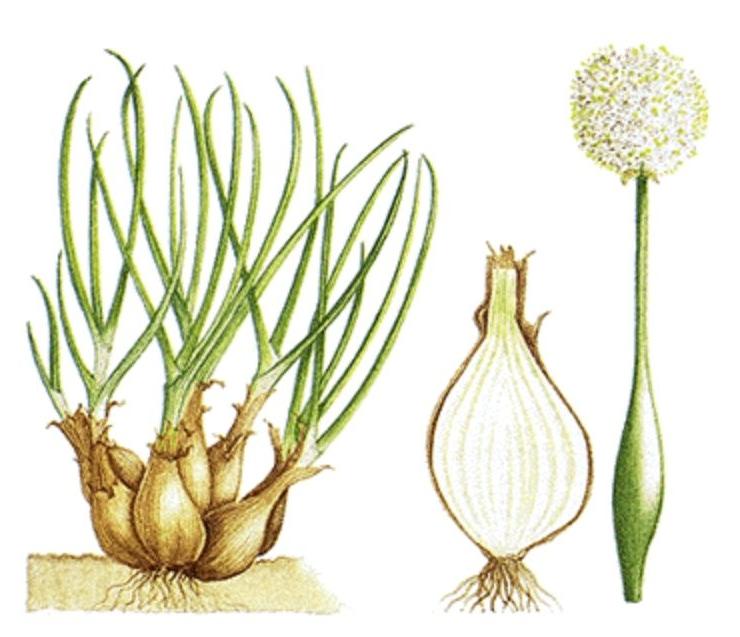 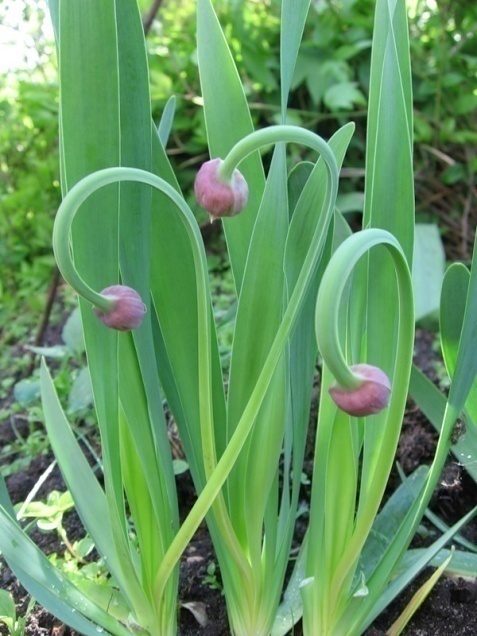 Шнитт
Шалот
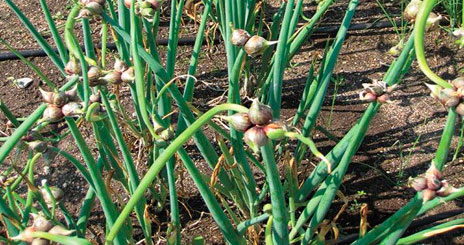 Слизун
Многоярусный
Салатно-шпинатные
салат, щавель, шпинат, крапива – съедобной частью их являются листья
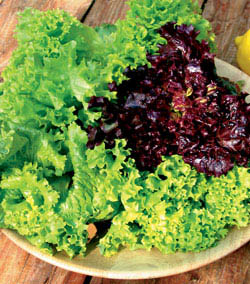 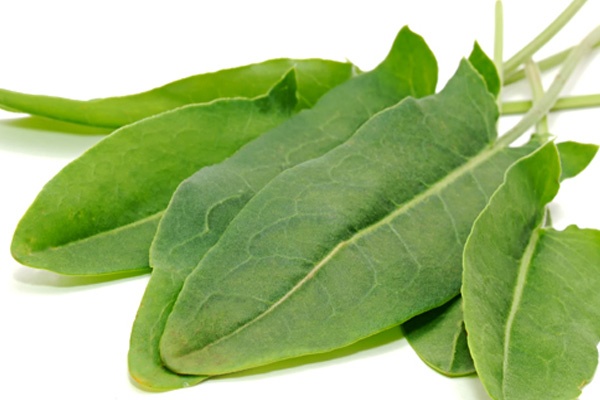 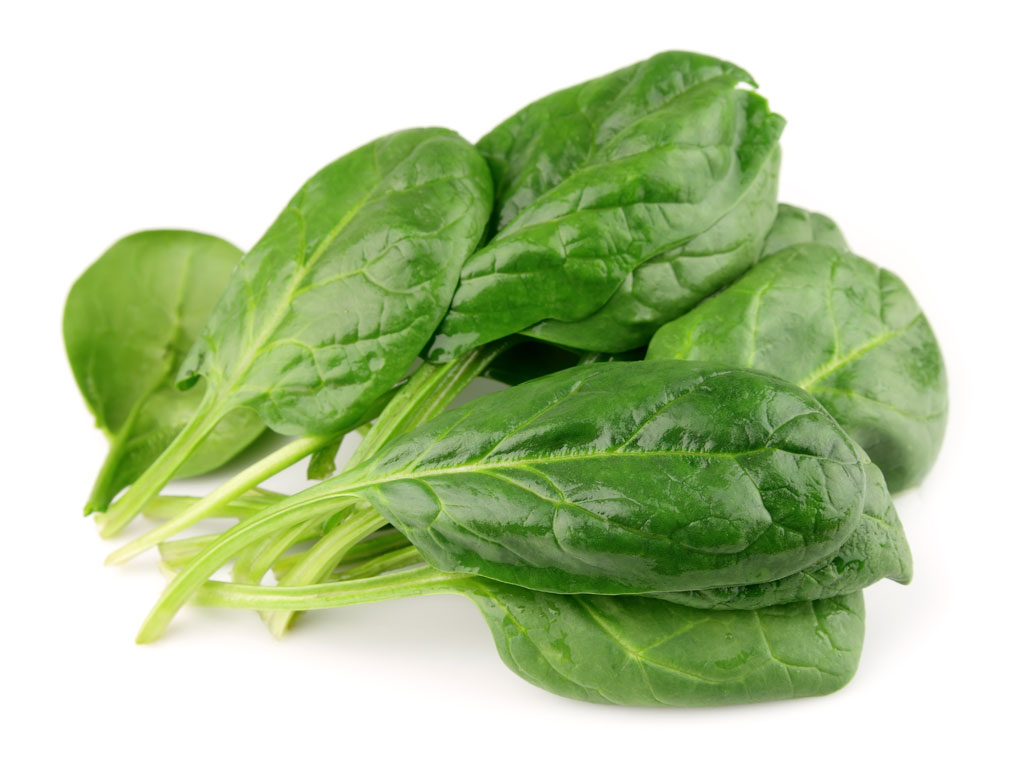 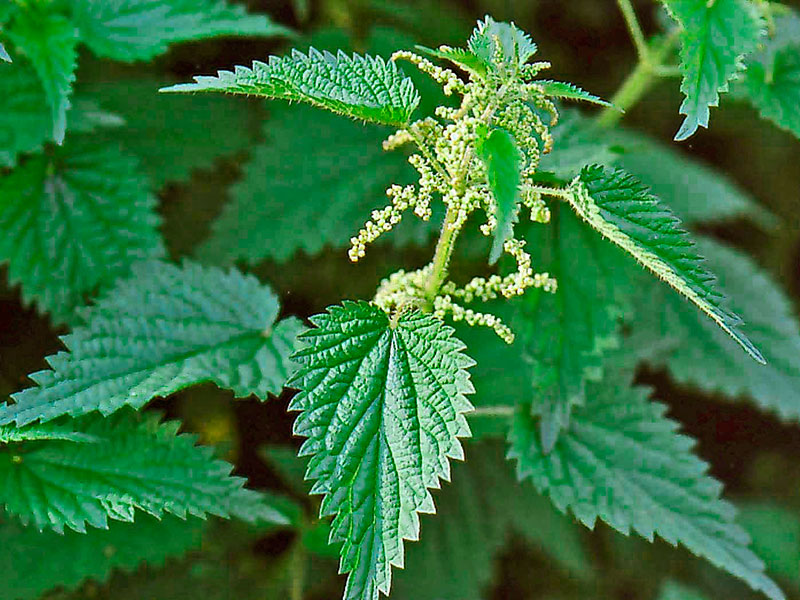 Пряные
- укроп, эстрагон, чабер, базилик, майоран, мята – все они обладают своеобразным ароматом и вкусом благодаря эфирным маслам.
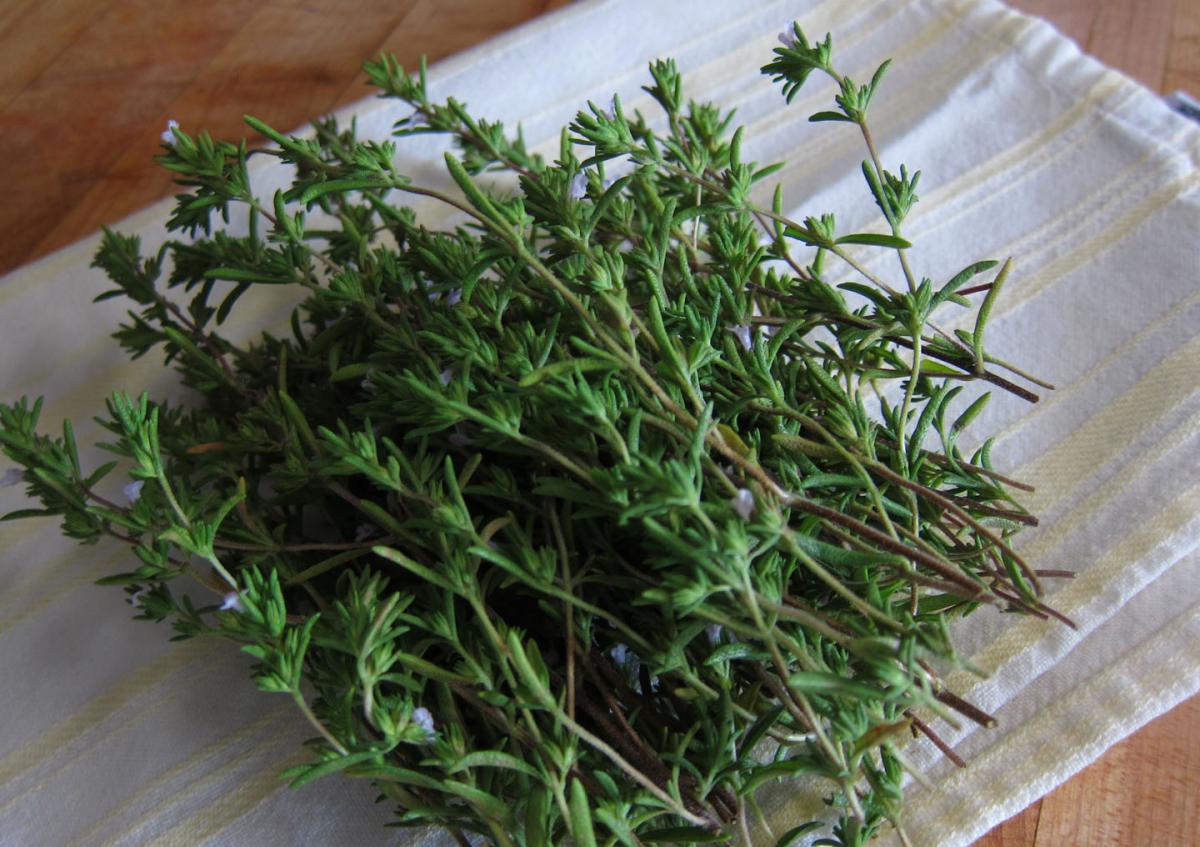 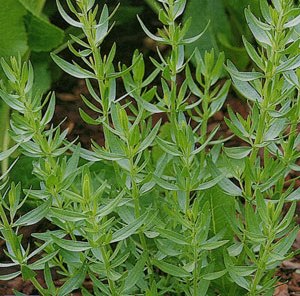 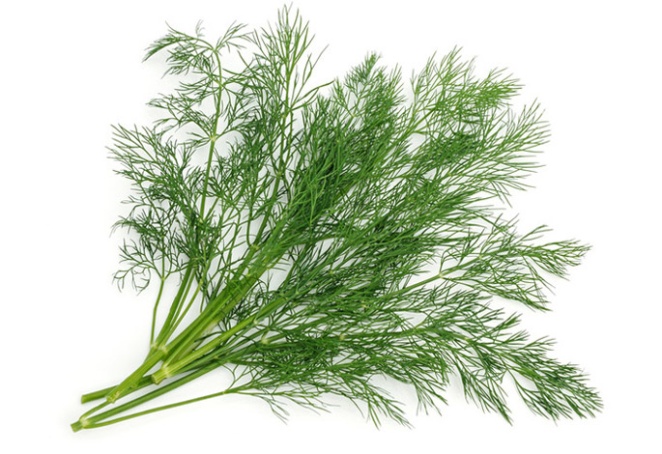 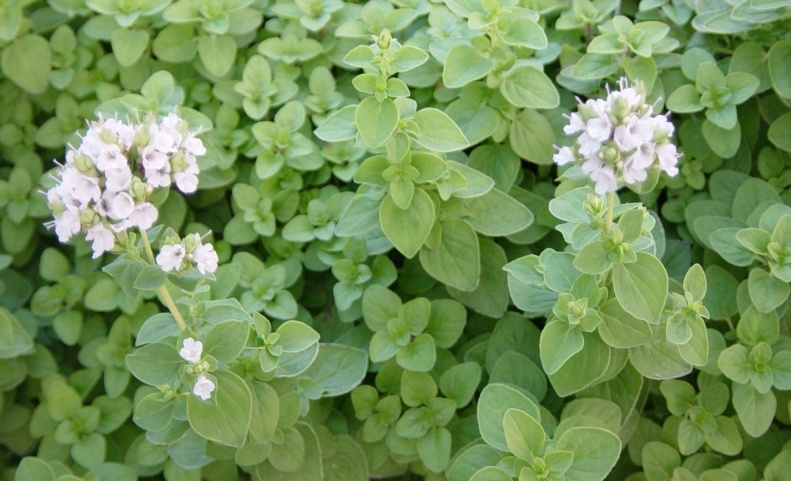 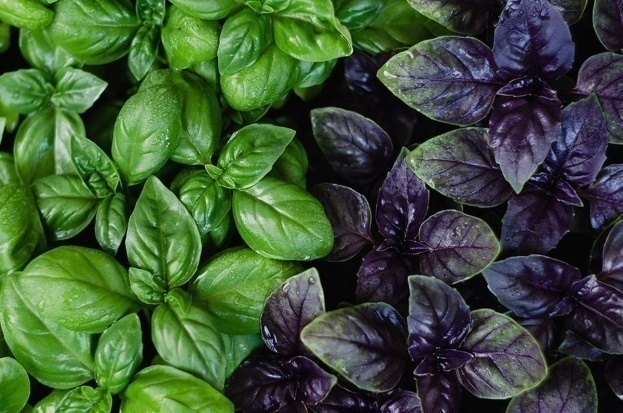 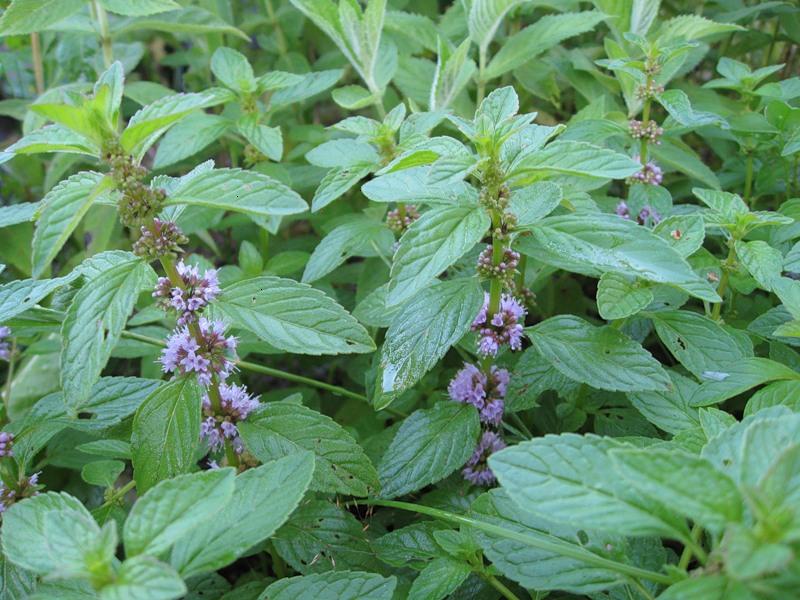 Плодовые
Плодовые  овощи делят на томатные и тыквенные
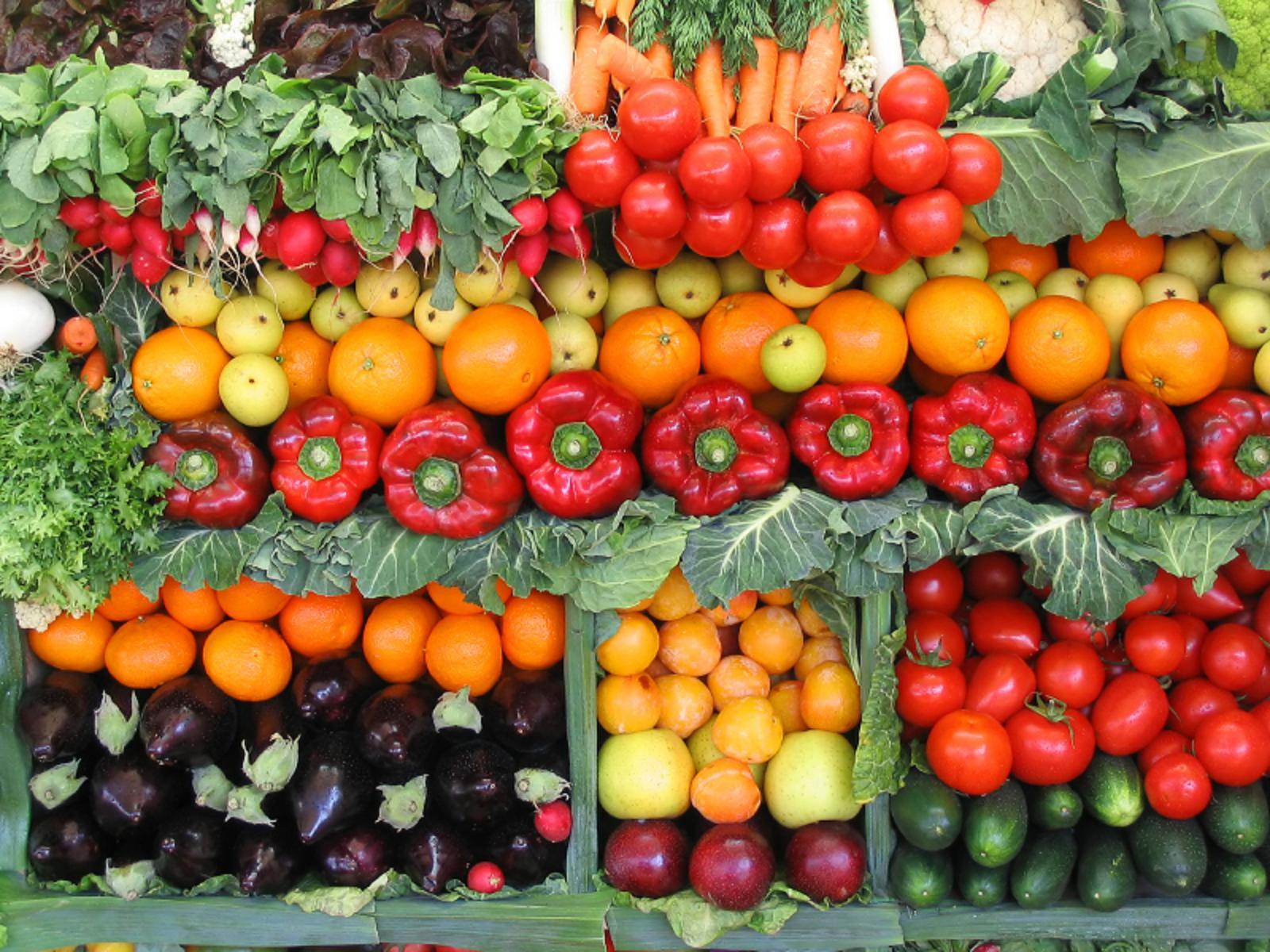 Томатные
томаты, перец стручковый, баклажаны
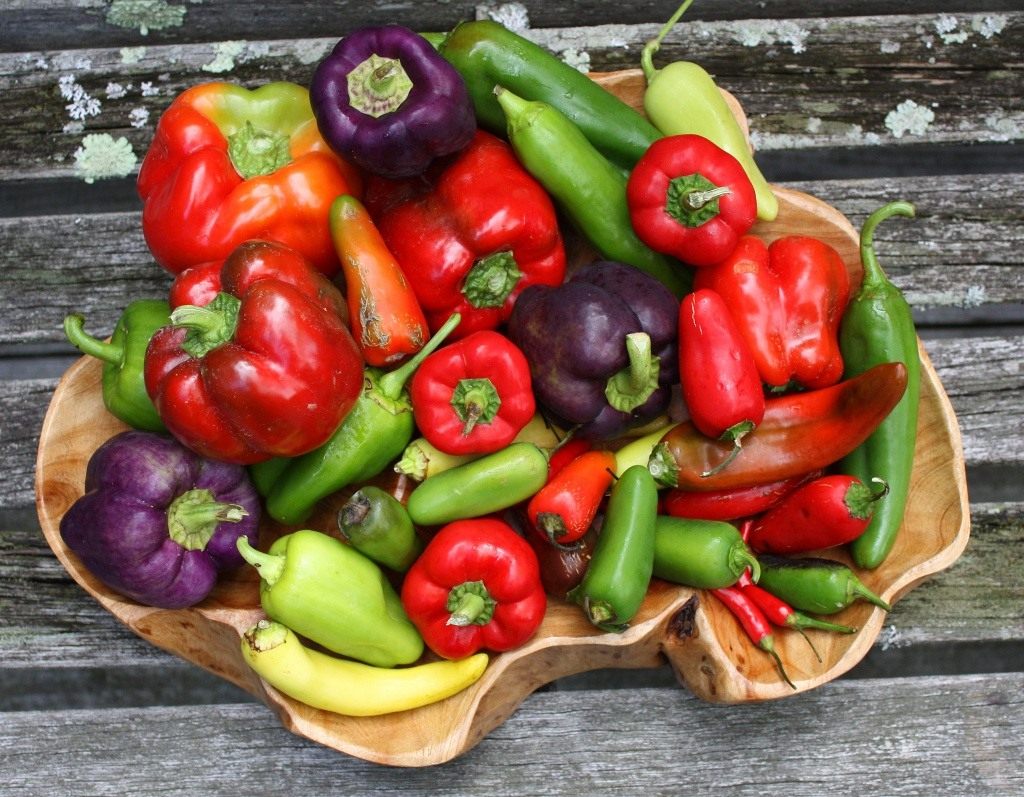 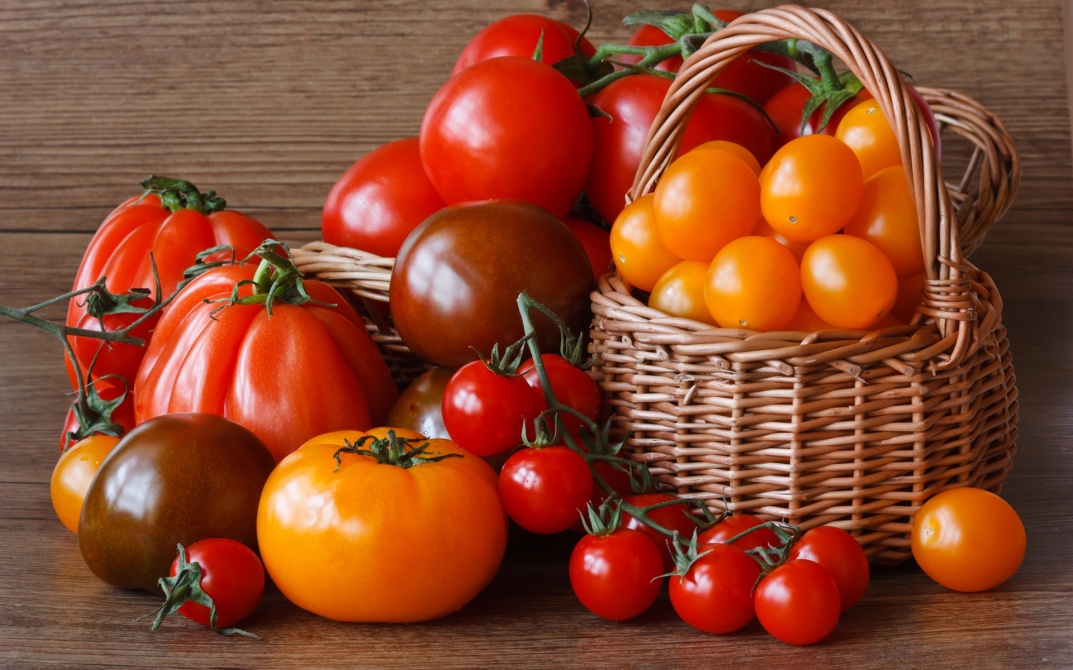 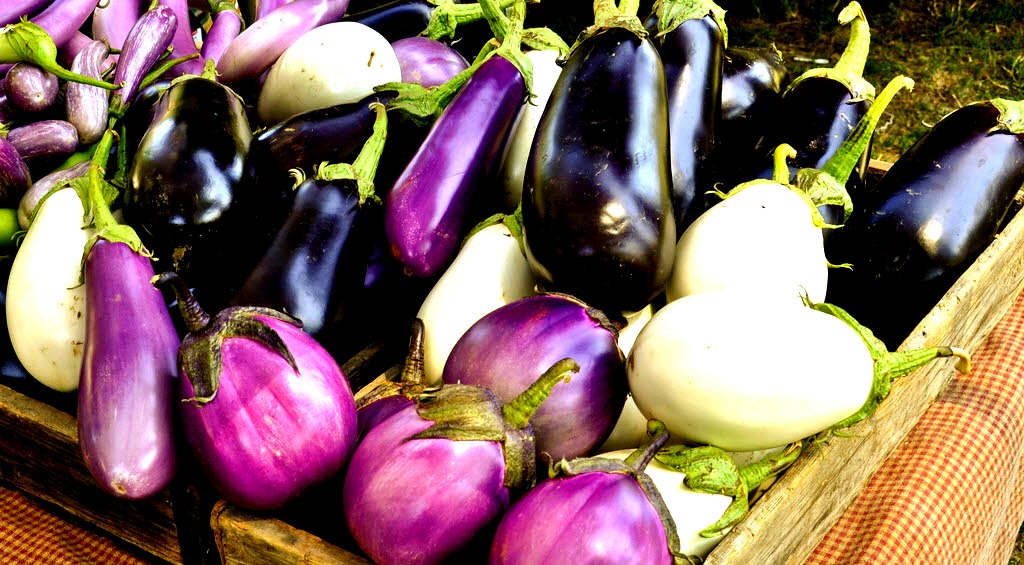 Тыквенные
тыква, кабачки (цуккини), патиссоны, огурцы, арбуз, дыня
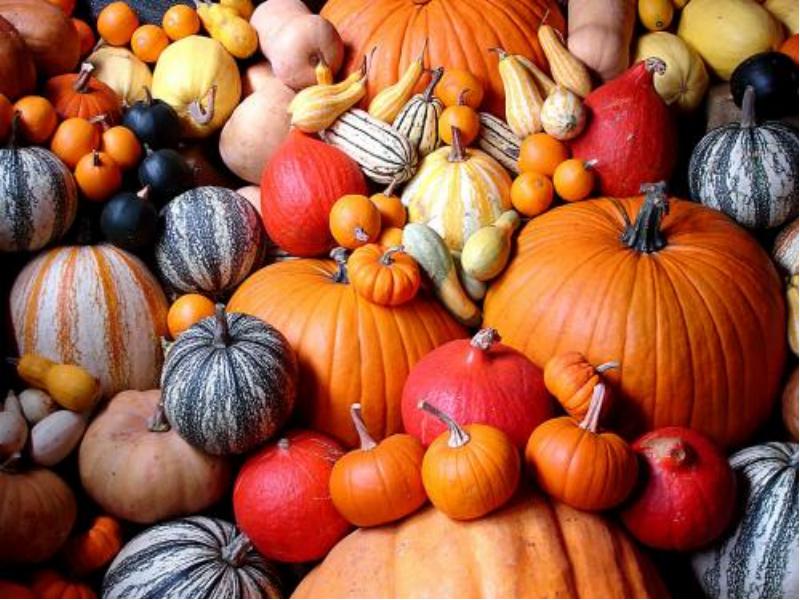 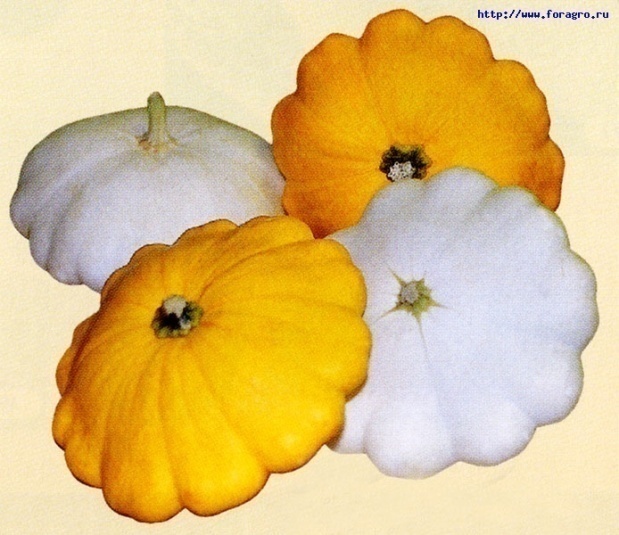 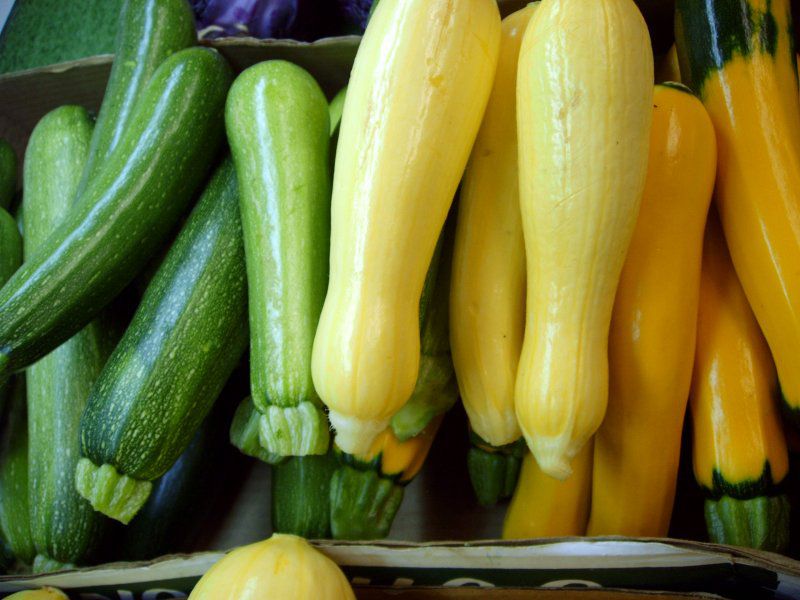 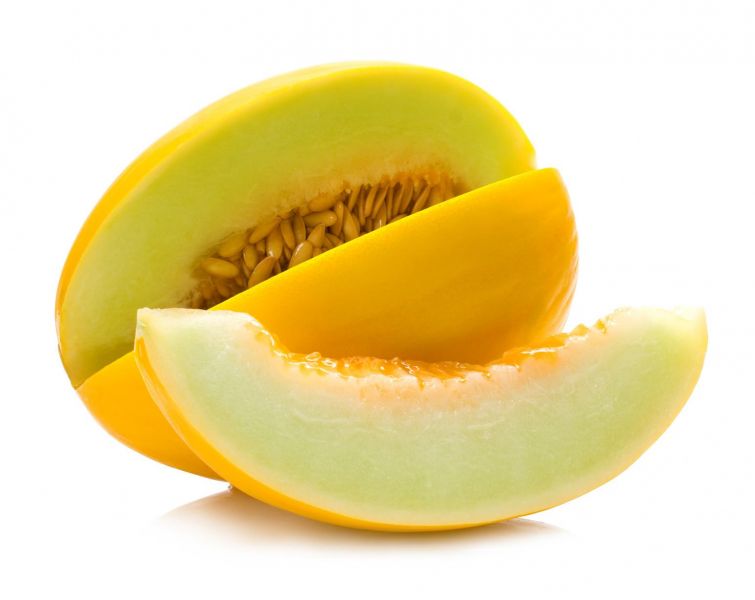 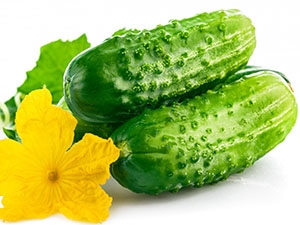 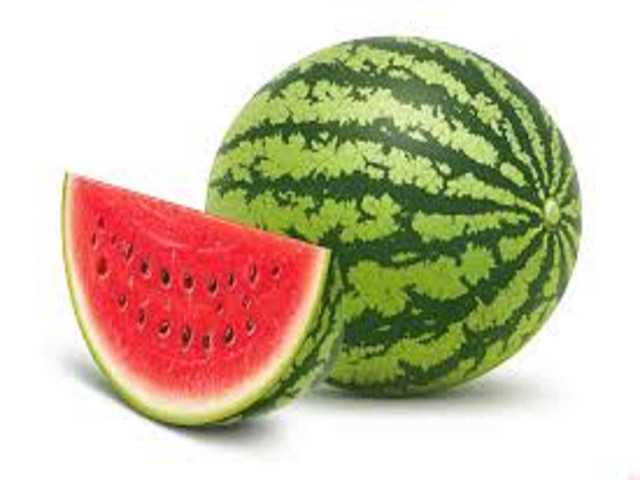 Бобовые
- горох, фасоль, бобы, в пищу используют семена и створки молочной и молочно-восковой зрелости.
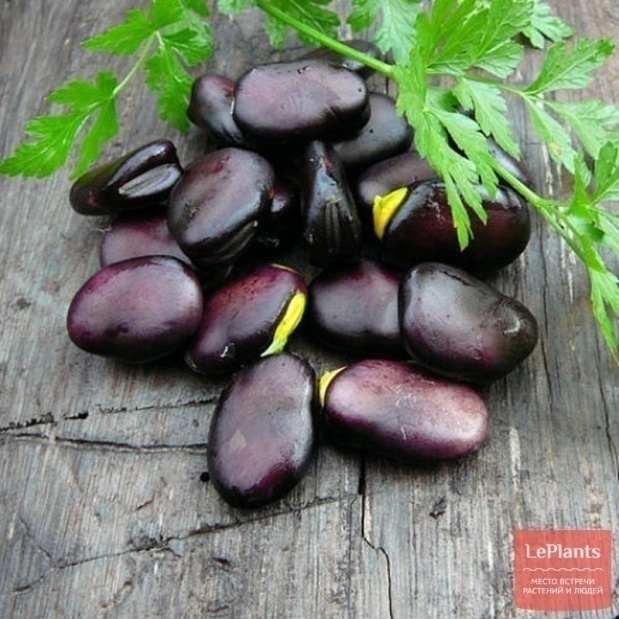 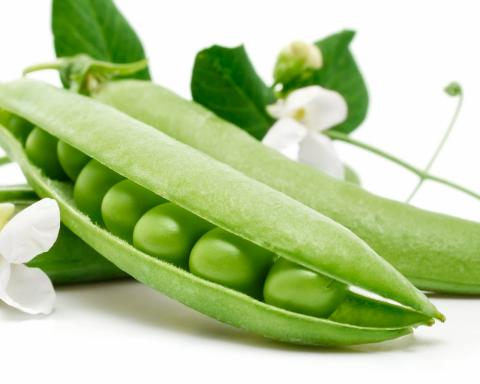 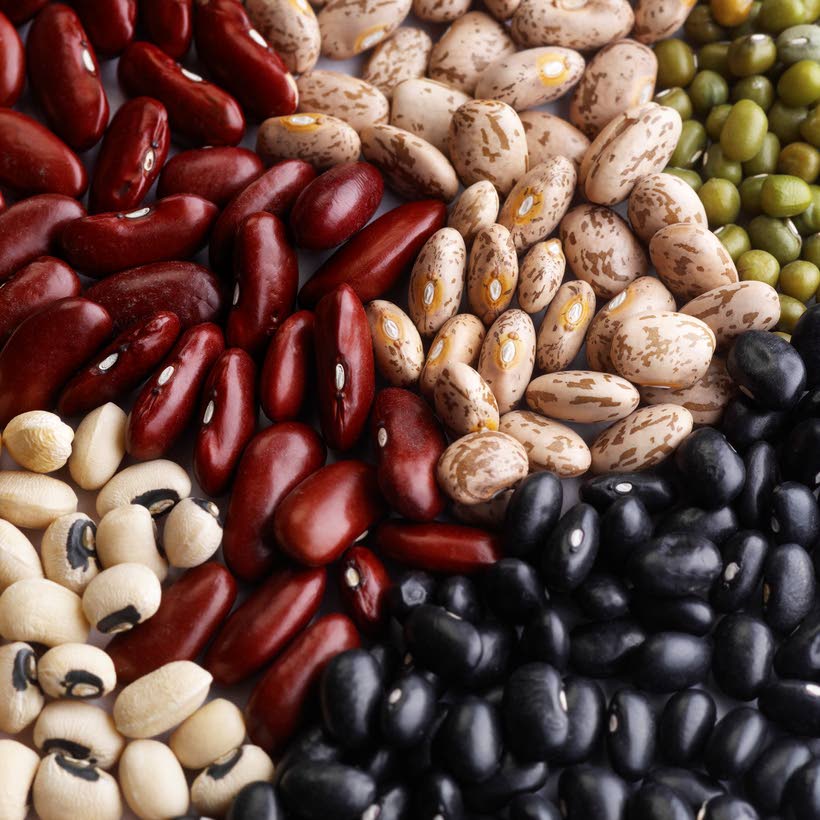 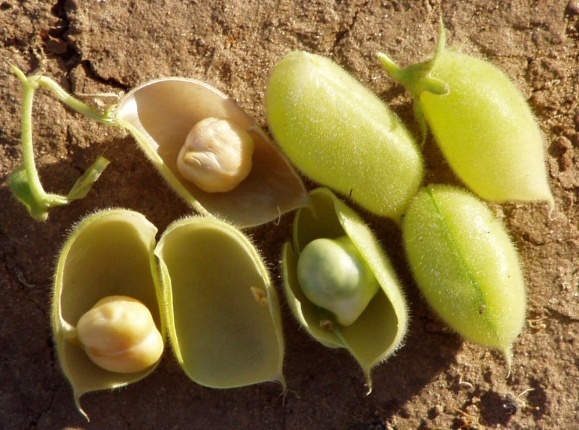 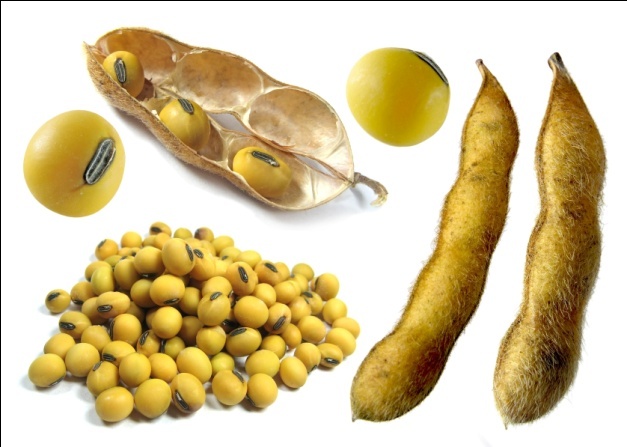 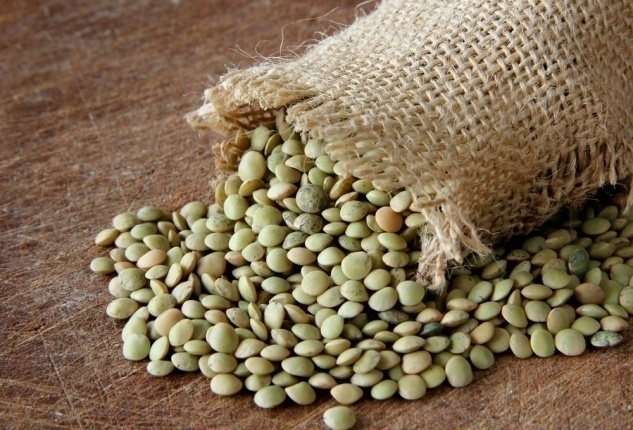 чечевица
нут
соя
Зерновые
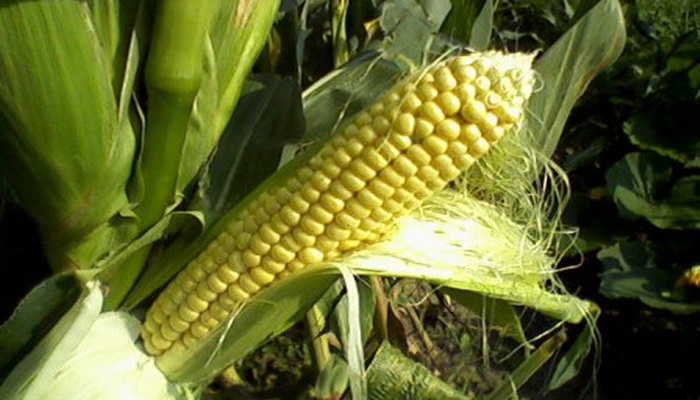 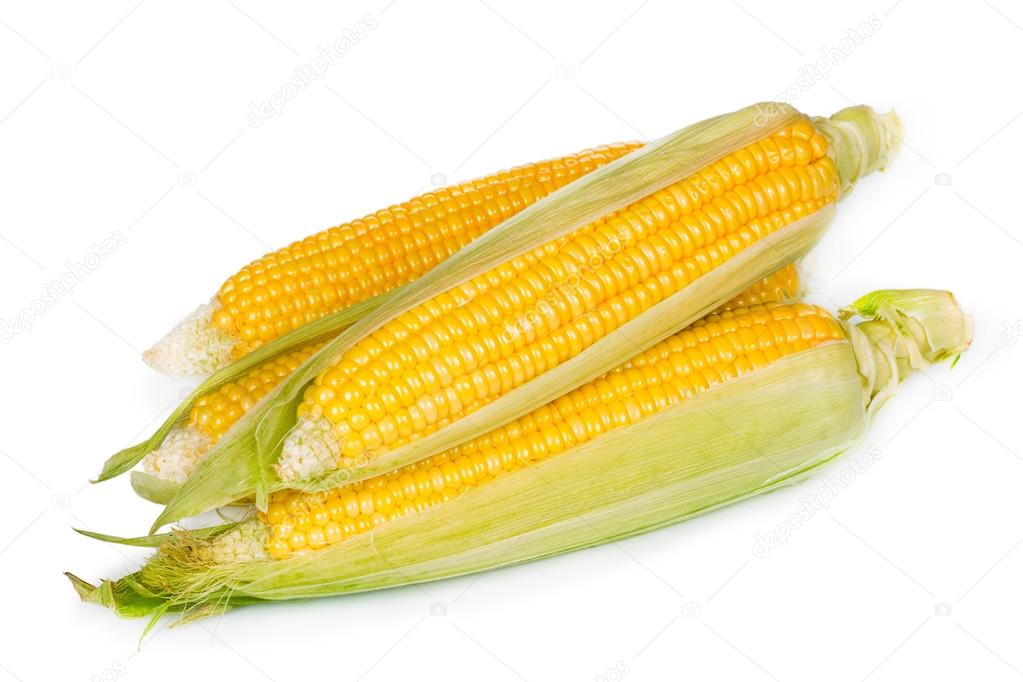 Сахарная кукуруза – поступает в виде початков и зернами
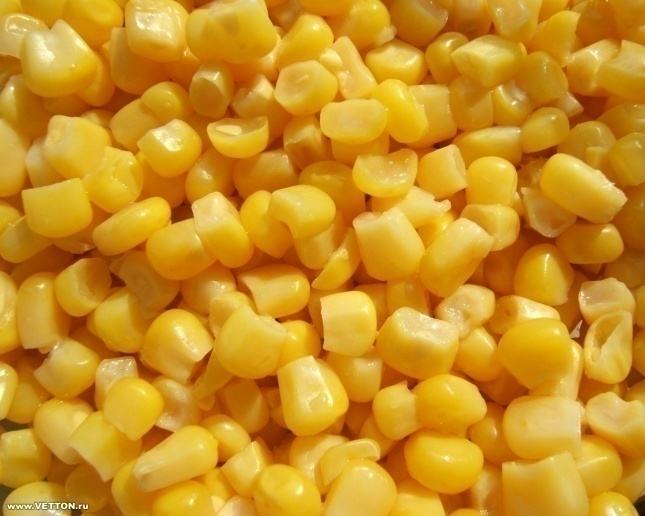 Десертные
- артишоки, спаржа, ревень блюда из этих овощей обычно подают на десерт.
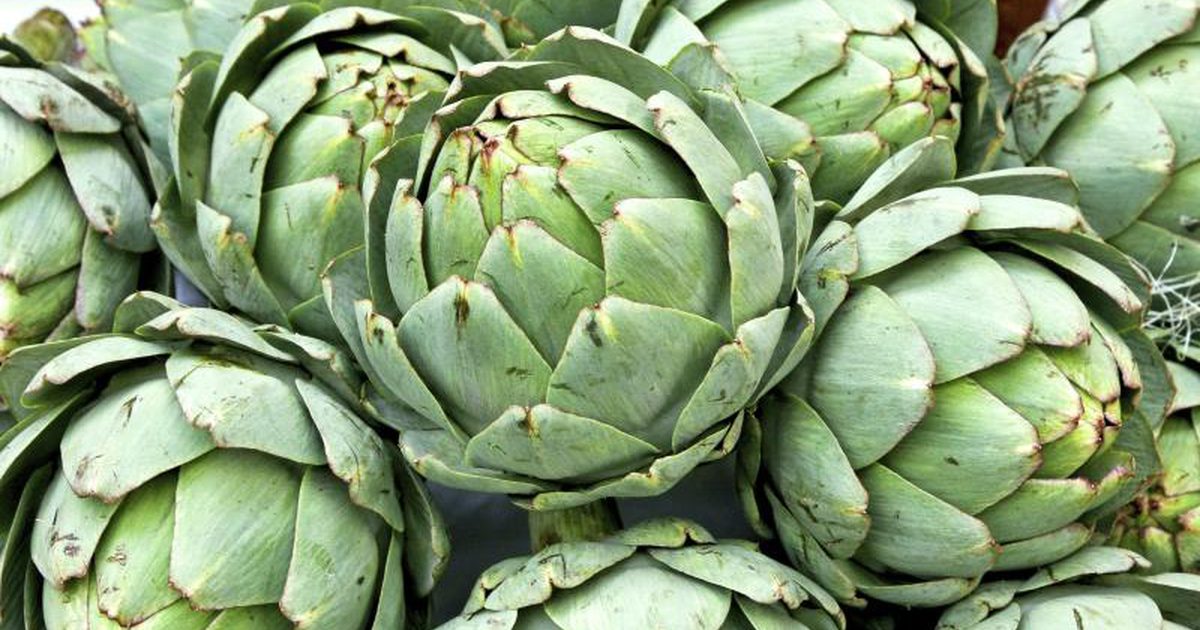 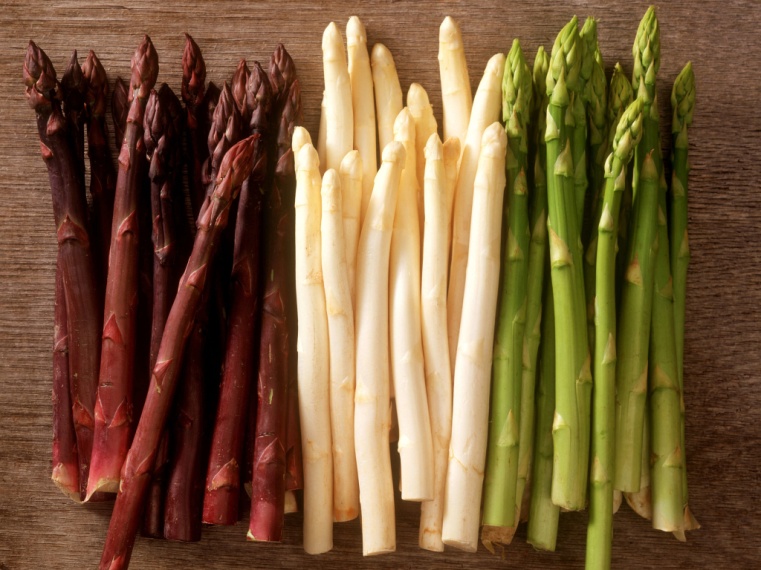 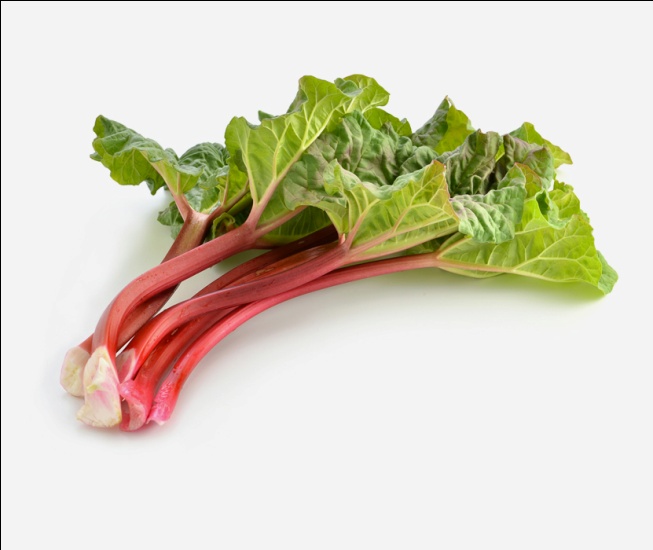 Виды грибов
Грибы по строению бывают: губчатые, пластинчатые,  сумчатые
Грибы по строению бывают: губчатые, пластинчатые,  сумчатые
Губчатые грибы
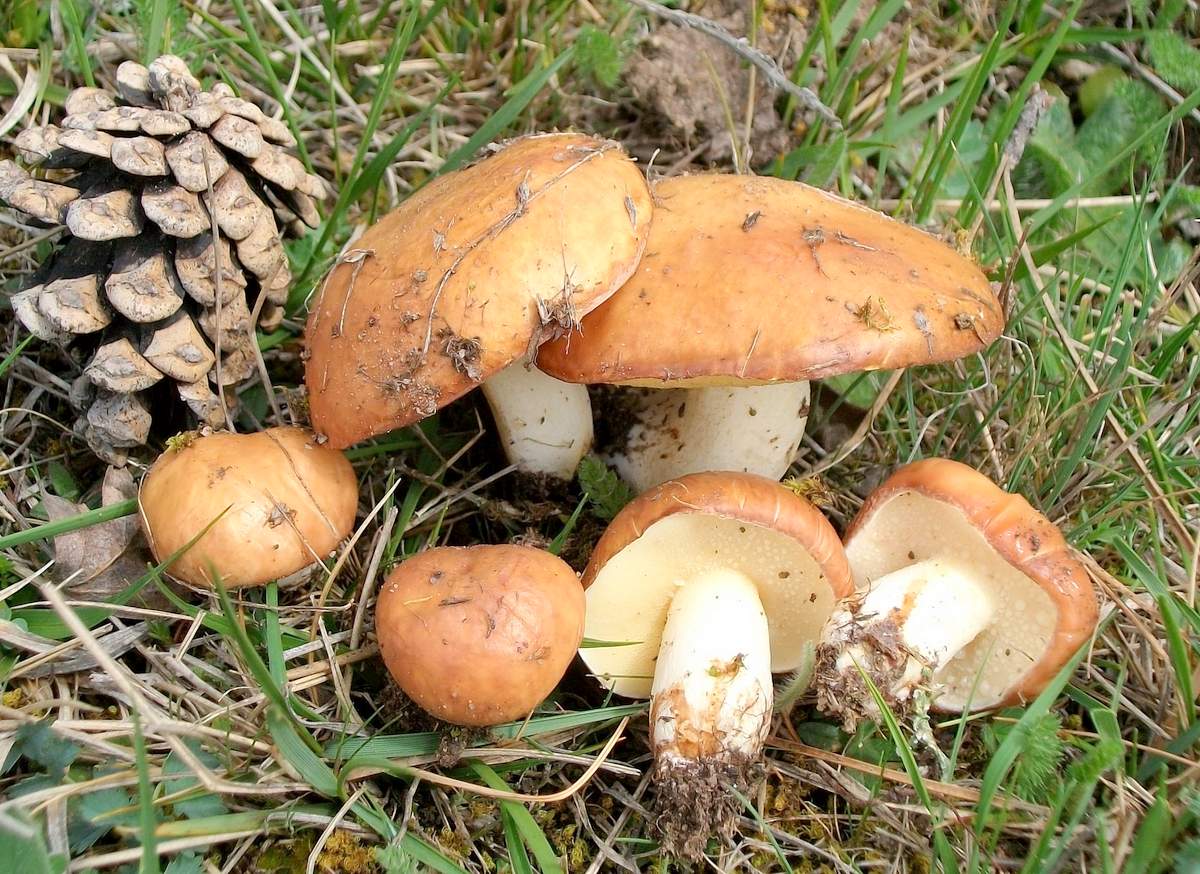 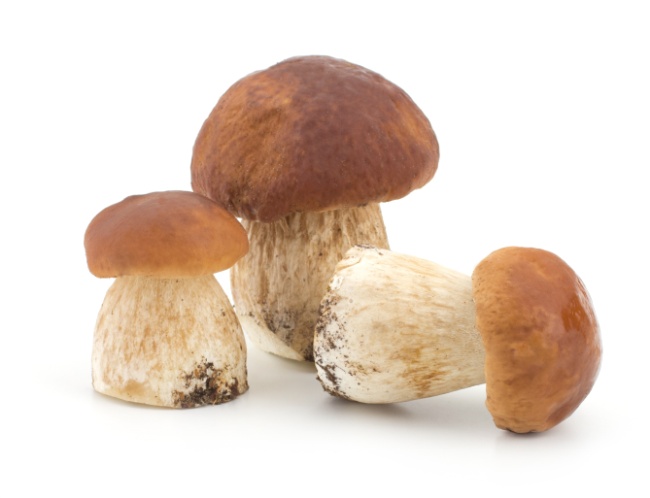 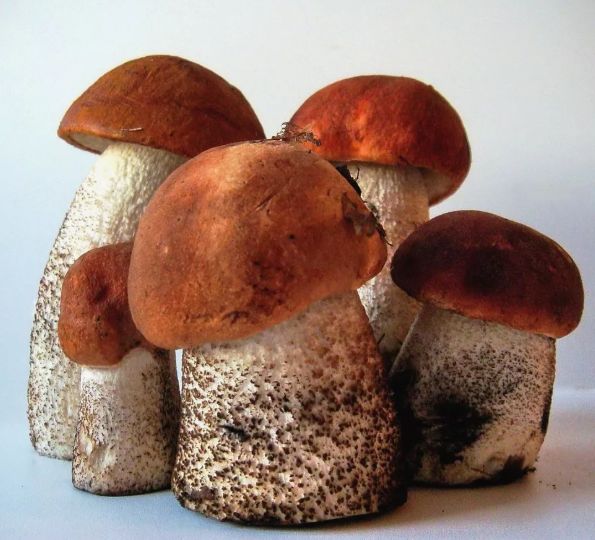 Белые
Маслята
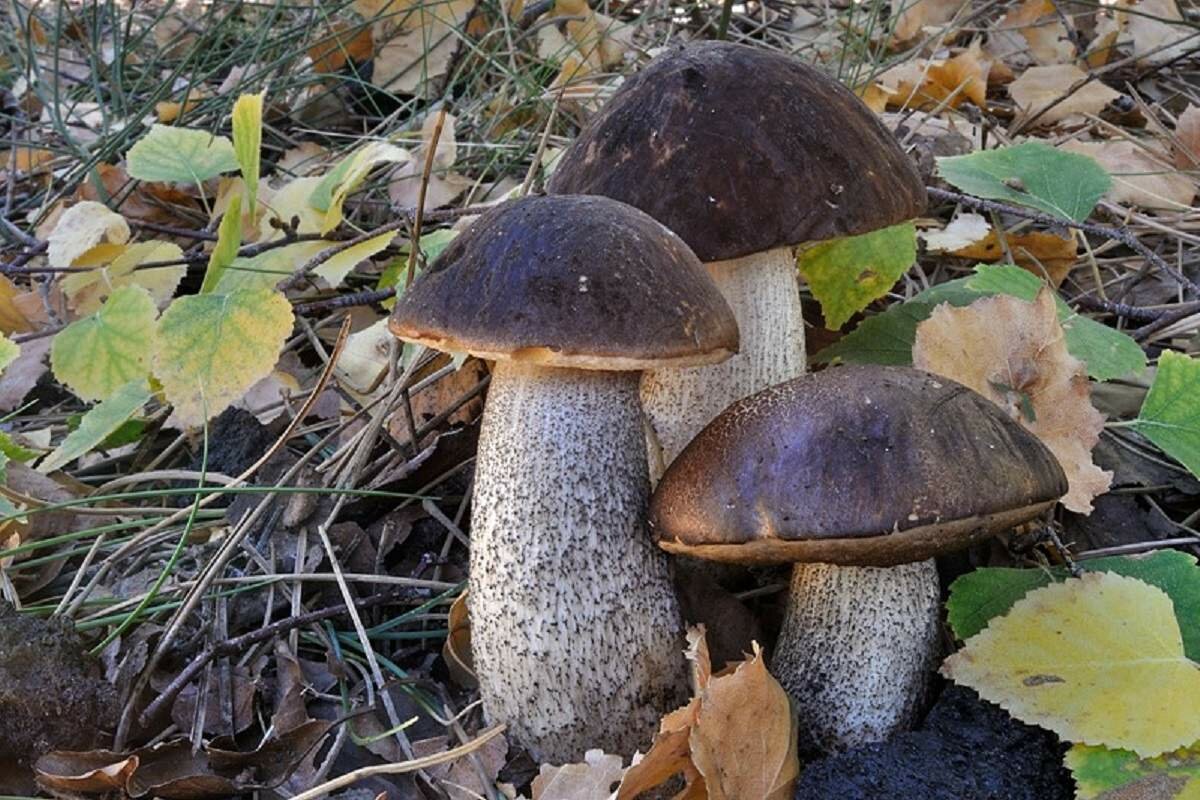 Подосиновики
Подберезовики
Пластинчатые грибы
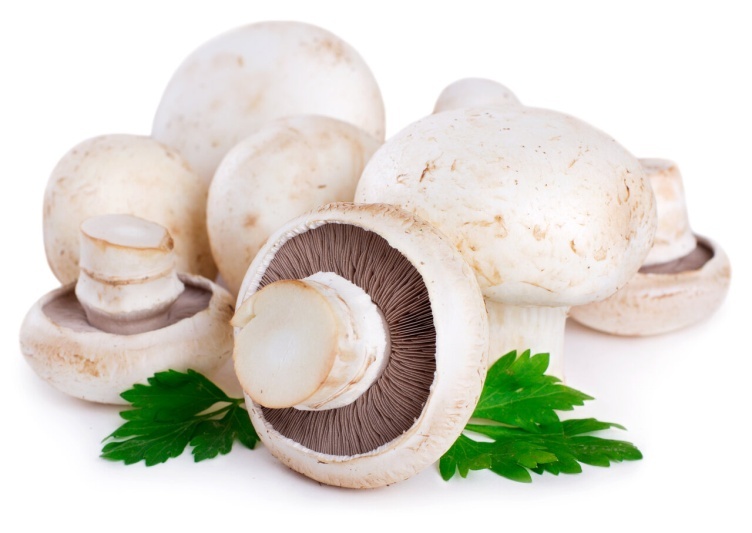 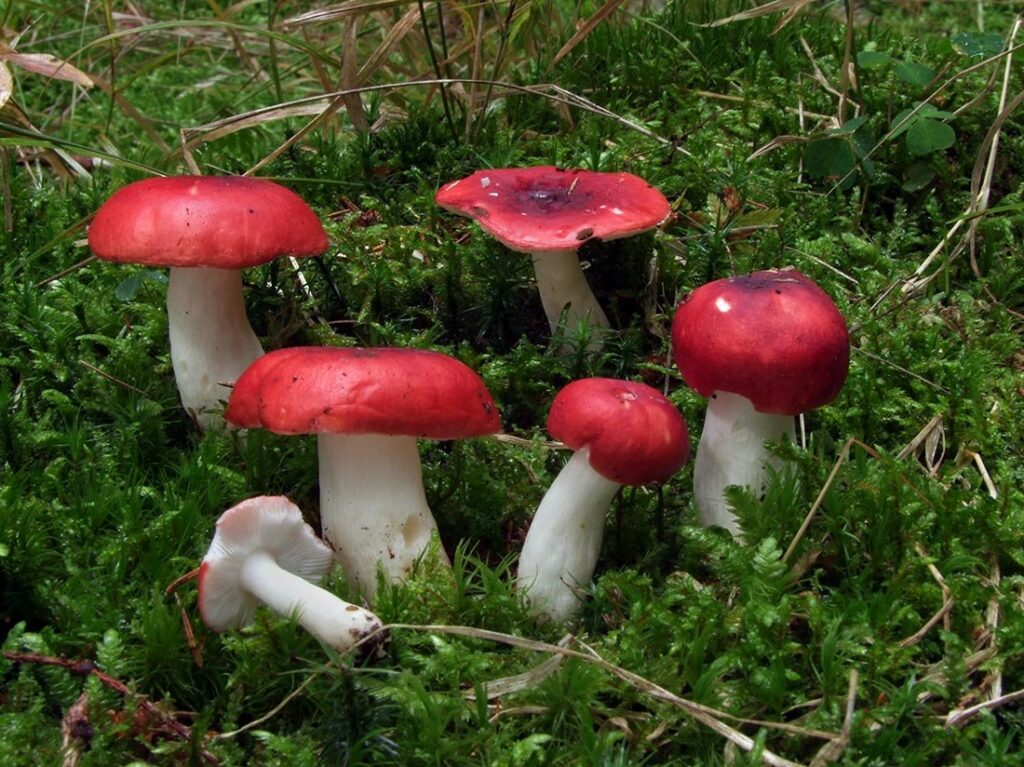 Шампиньоны
Сыроежки
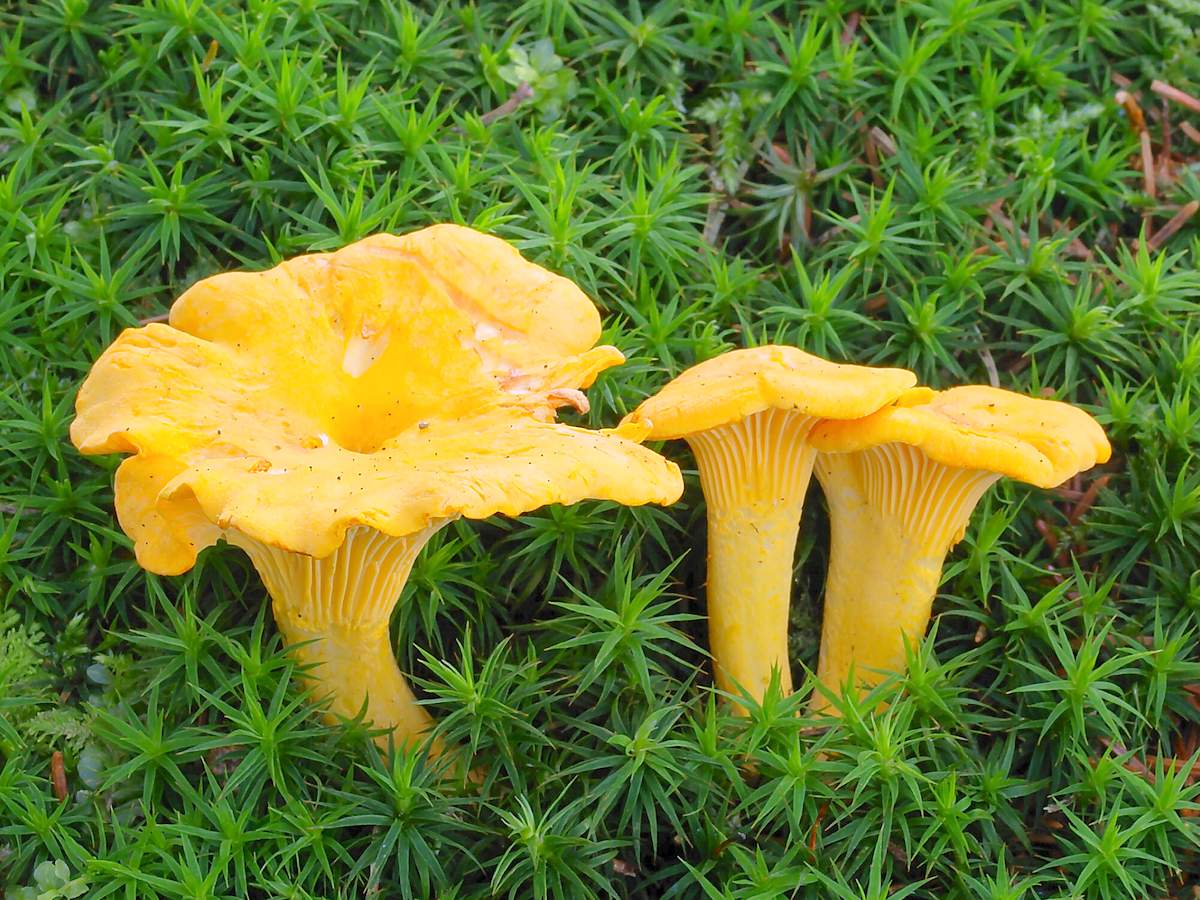 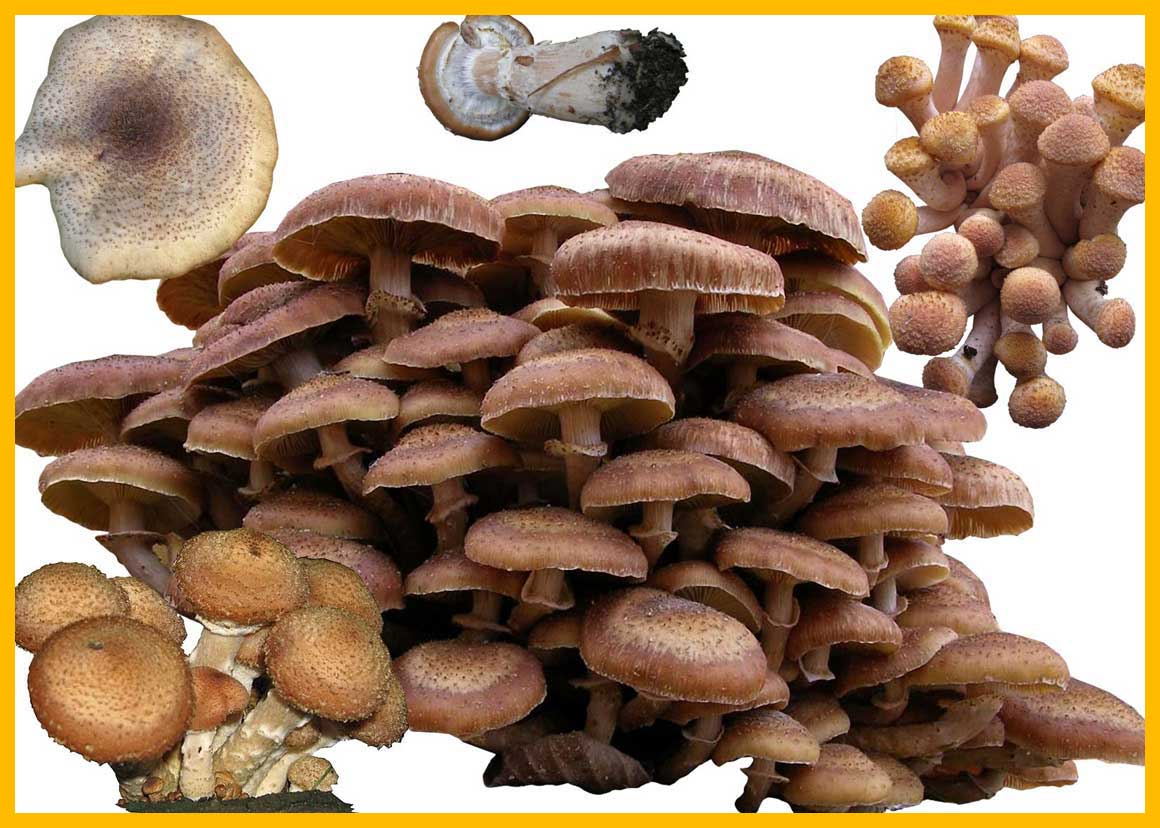 Лисички
Опята
Сумчатые грибы
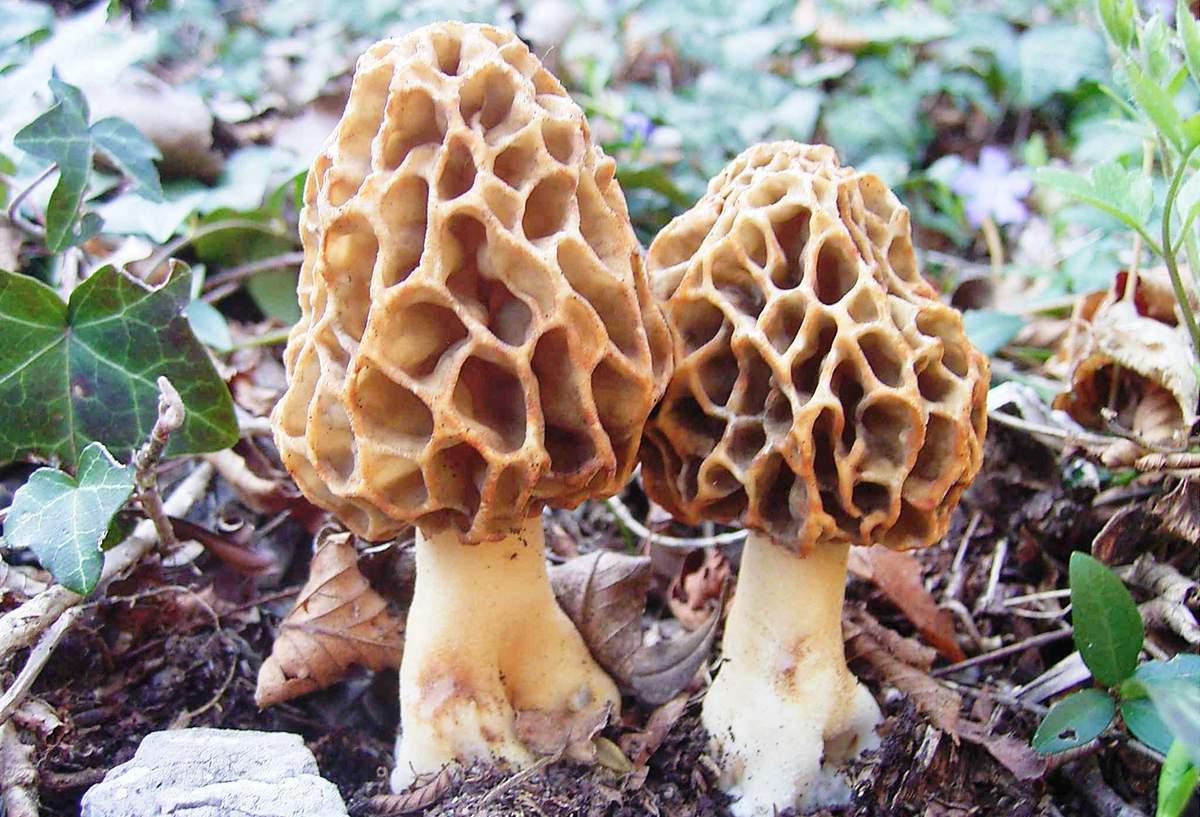 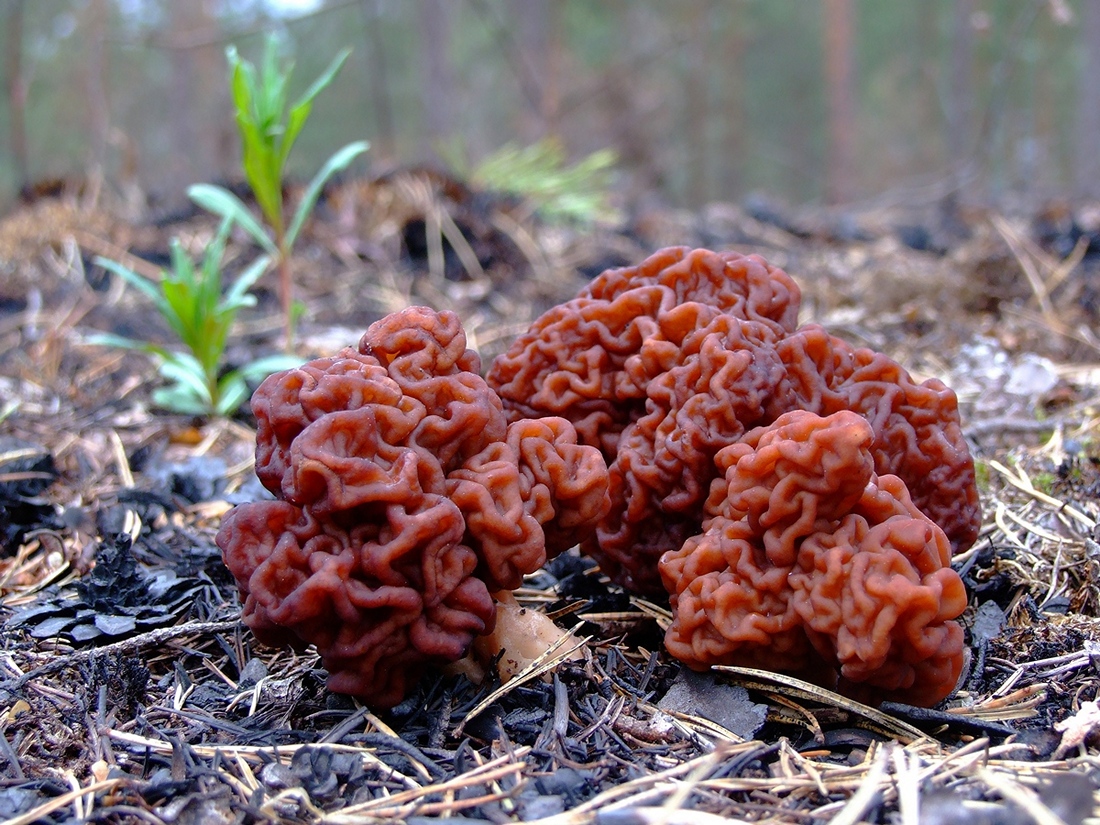 Сморчки
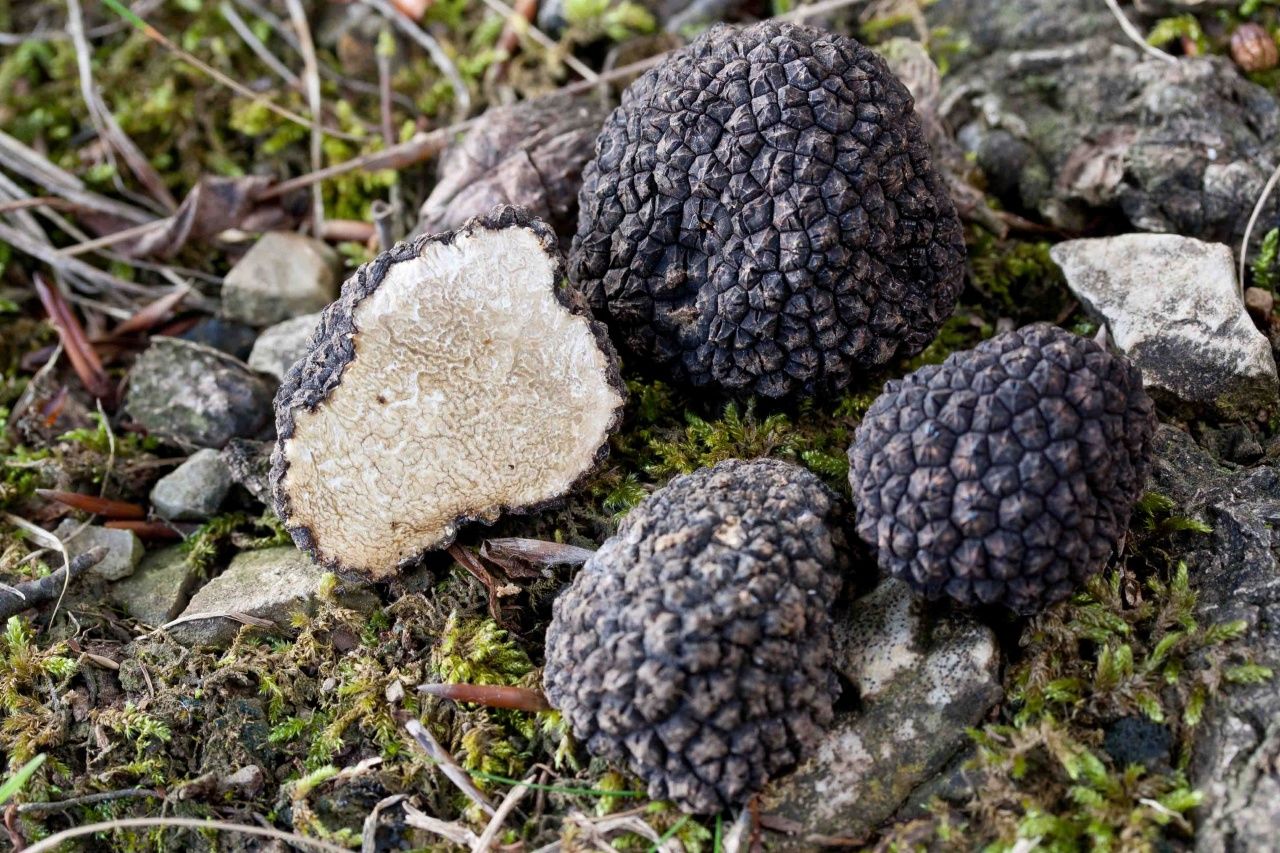 Строчки
Трюфеля
Закрепление пройденного материала
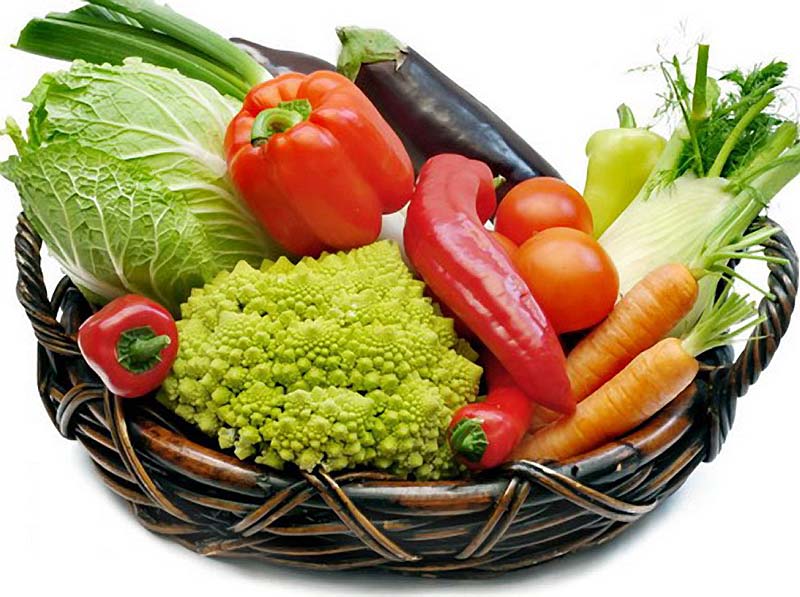 1. Для каких блюд используют клубнеплоды?
2. Что называют корнеплодом?
3. Какой зрелости используют 
бобовые и зерновые?
4. Почему десертные овощи называют овощами третьих блюд?
5. Перечислите представителей капустных овощей?
6. Перечислите представителей томатных и тыквенных овощей?
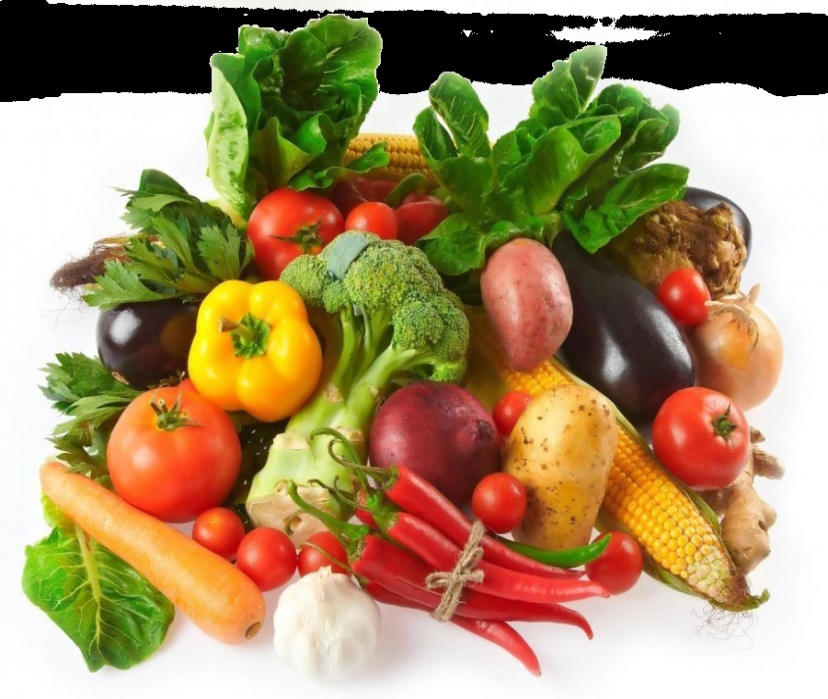 Информационное обеспечение:
А. Н. Анфимова, Л. Л. Татарская Кулинария «повар, кондитер»;
З. П. Матюхина, Э. П. Королькова «Товароведение пищевых продуктов»
Интернет ресурсы.
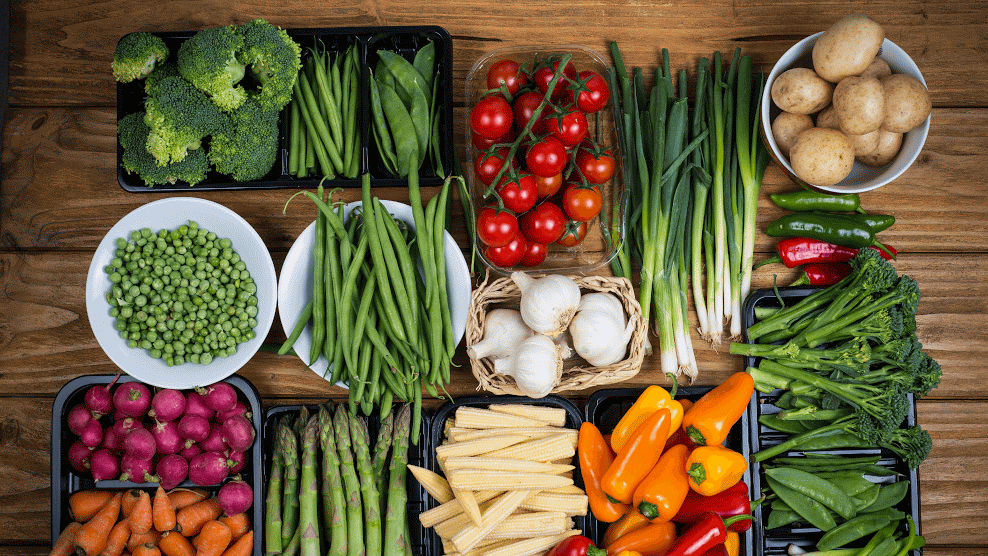